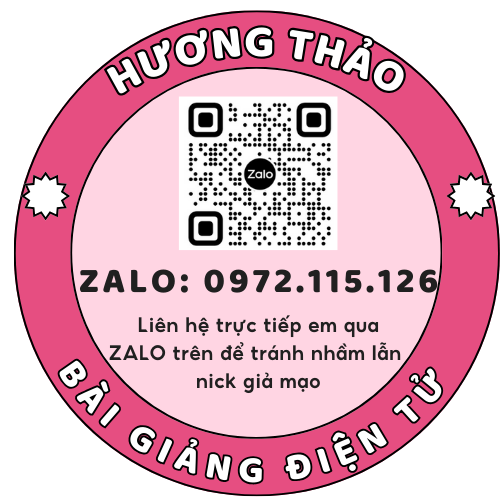 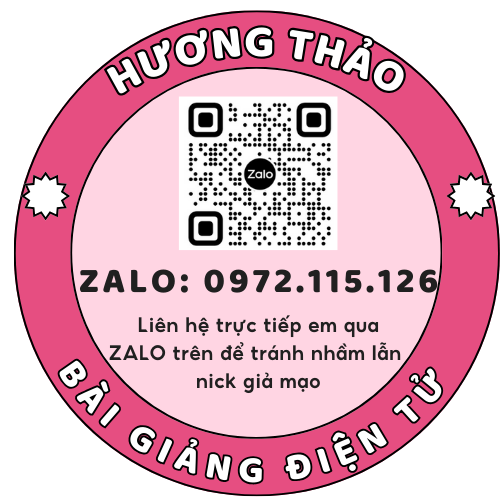 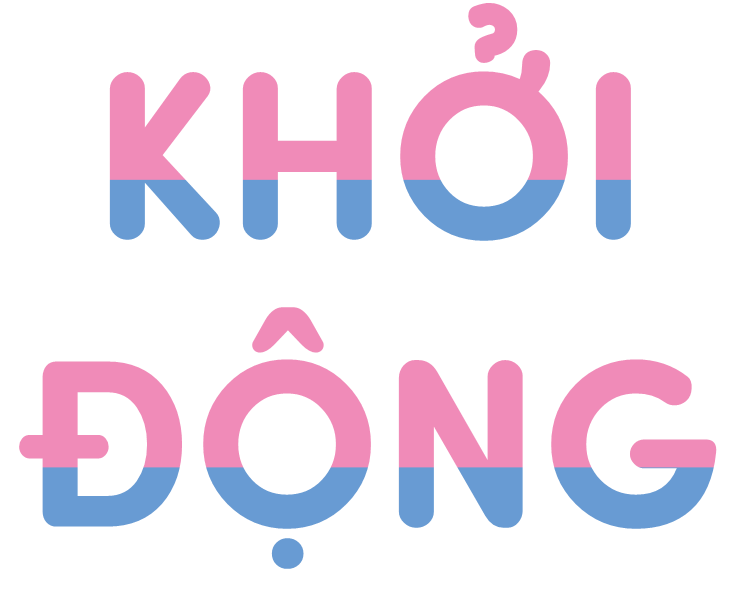 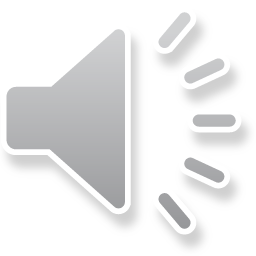 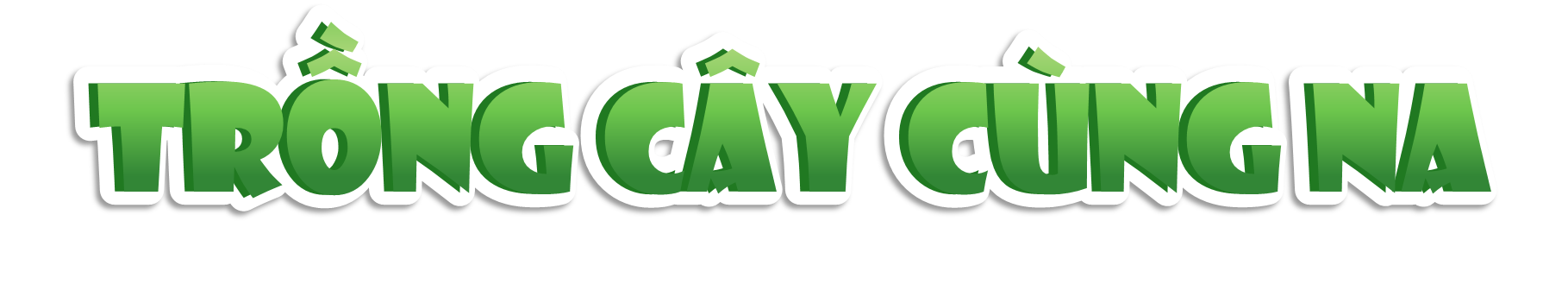 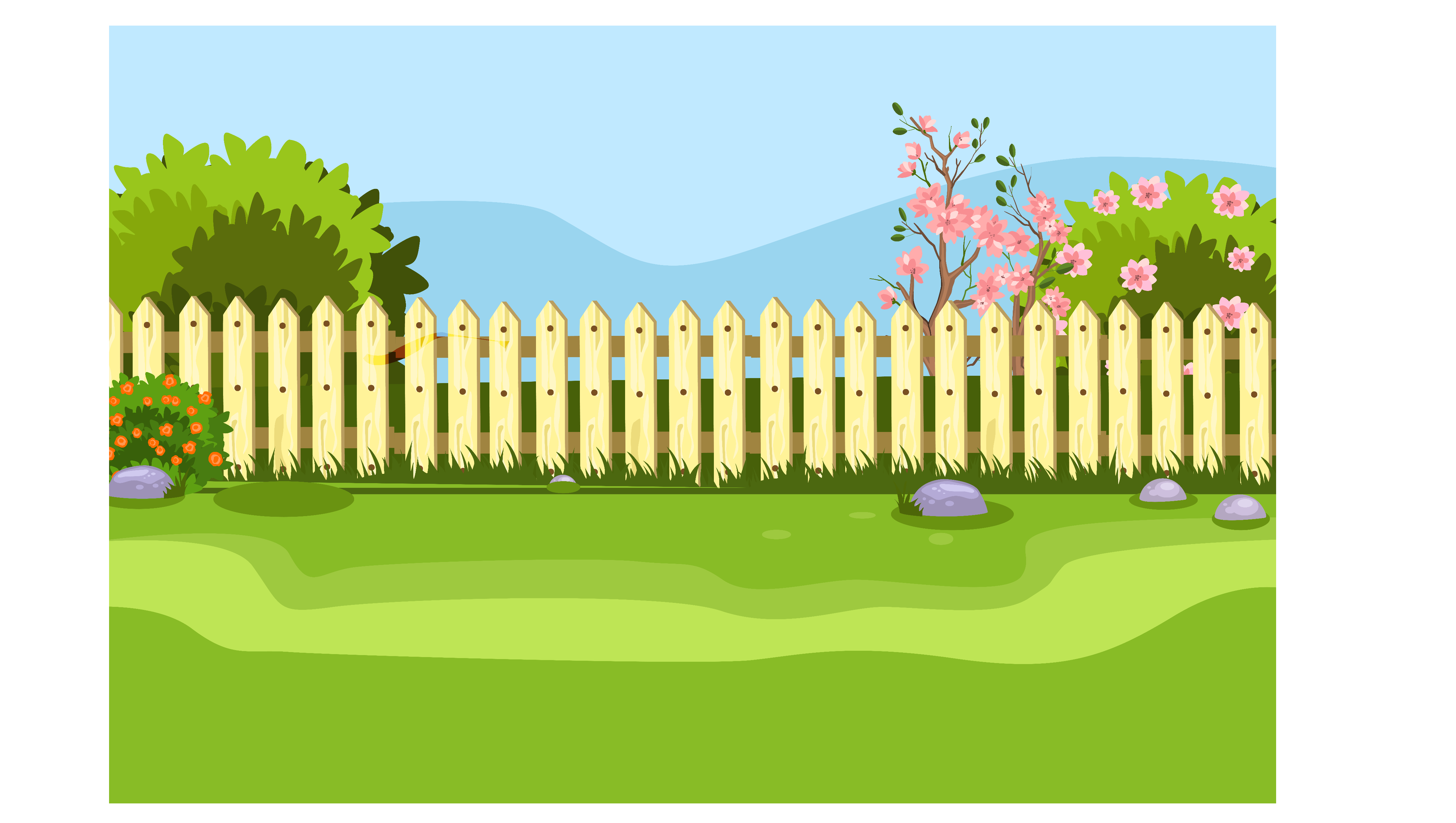 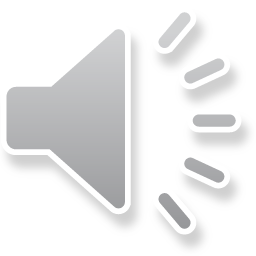 Hãy cùng giúp Na chuẩn bị các vật liệu và dụng cụ cần thiết để trồng cây nhé!
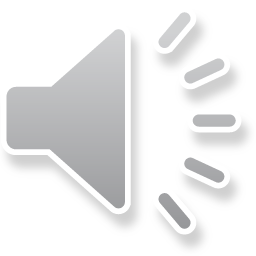 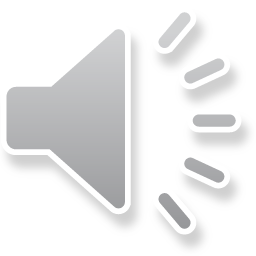 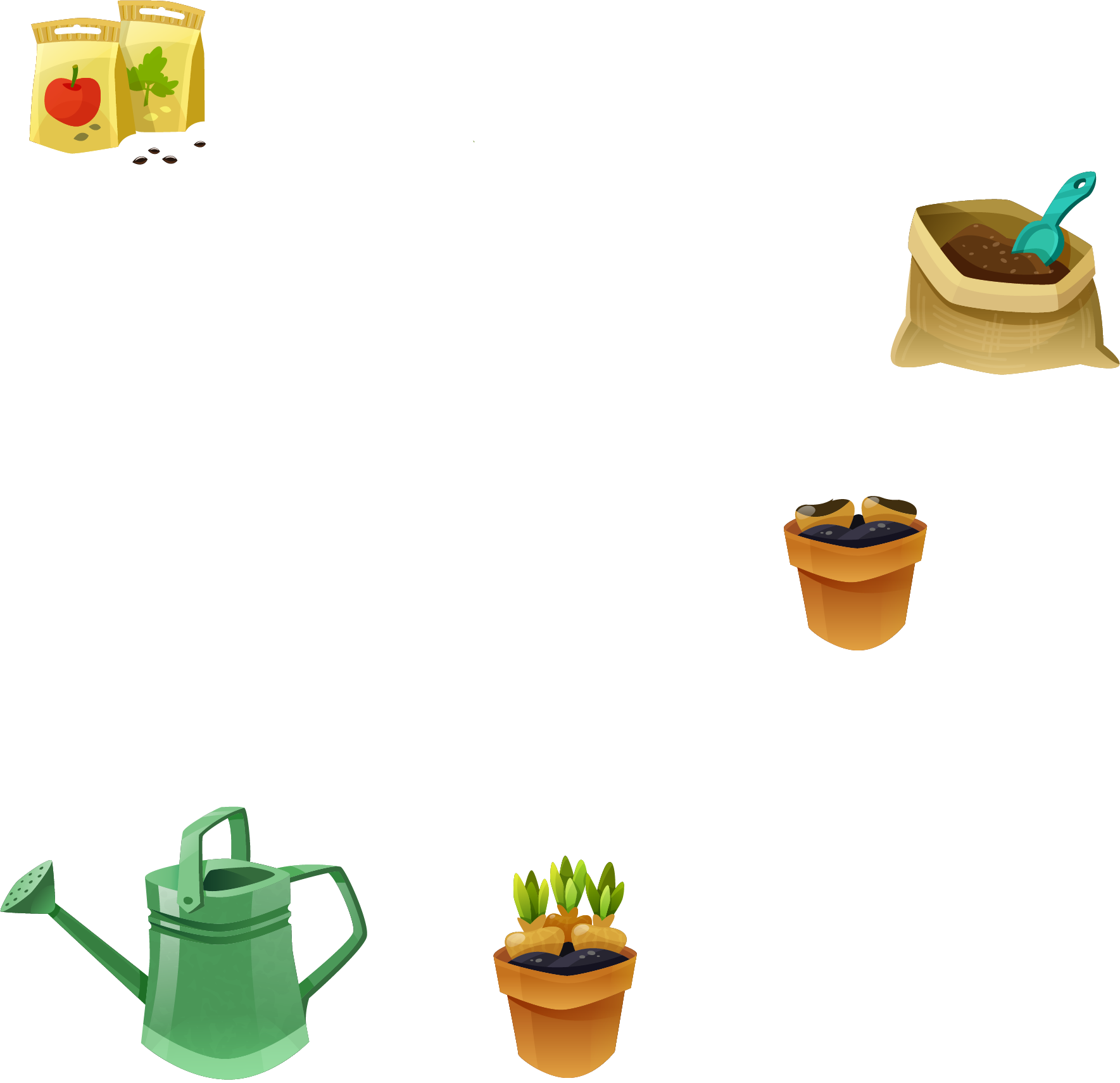 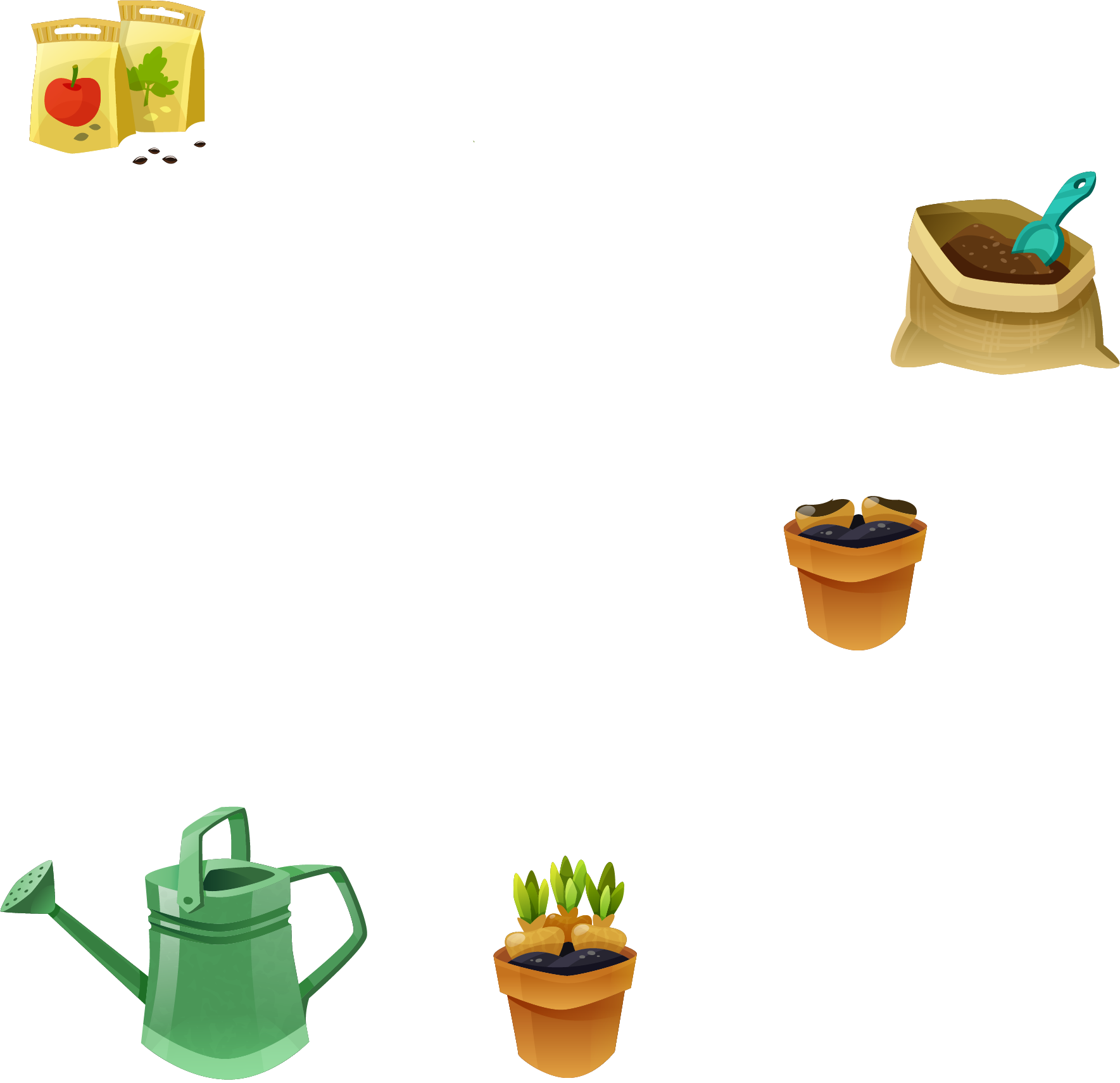 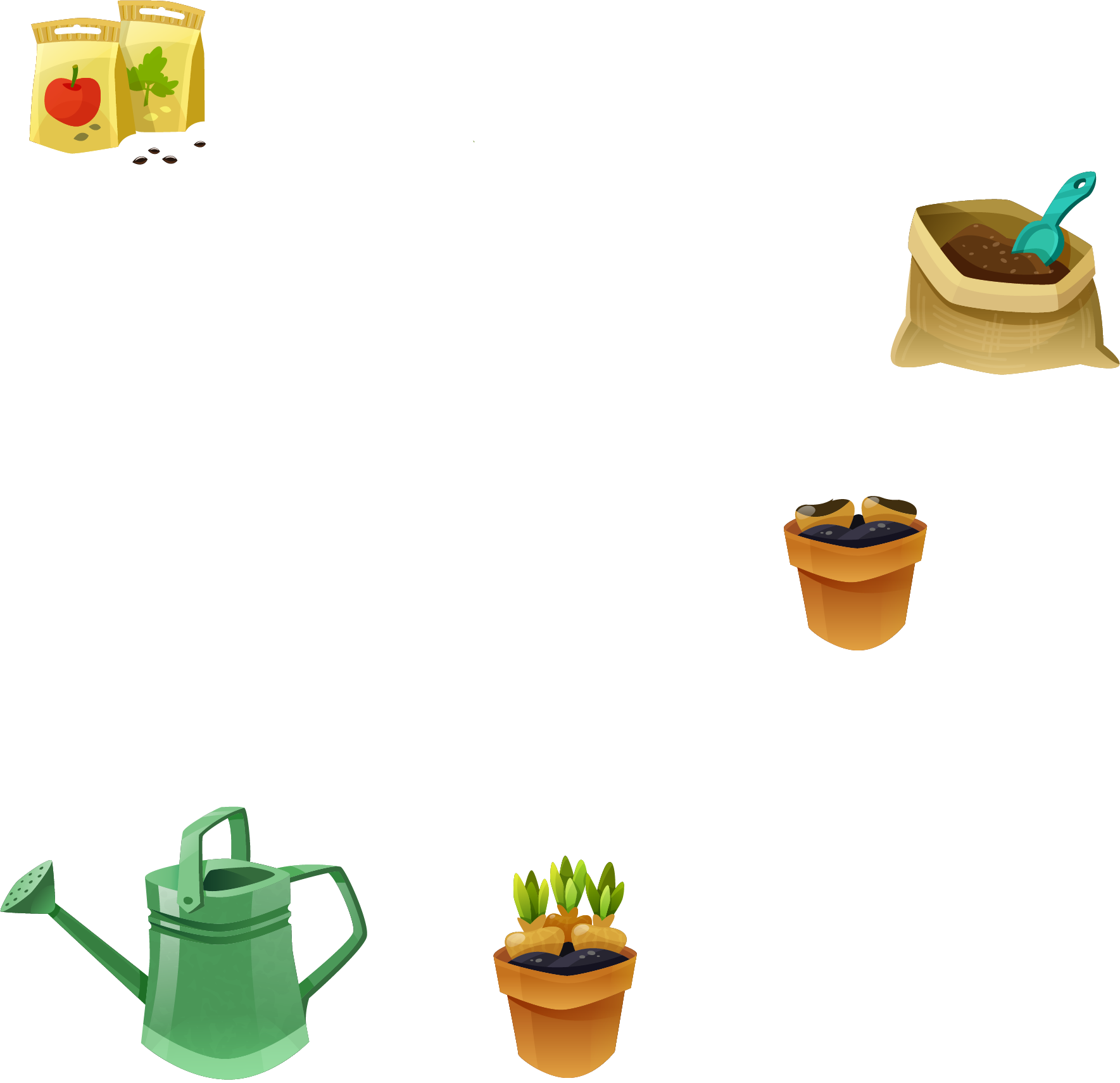 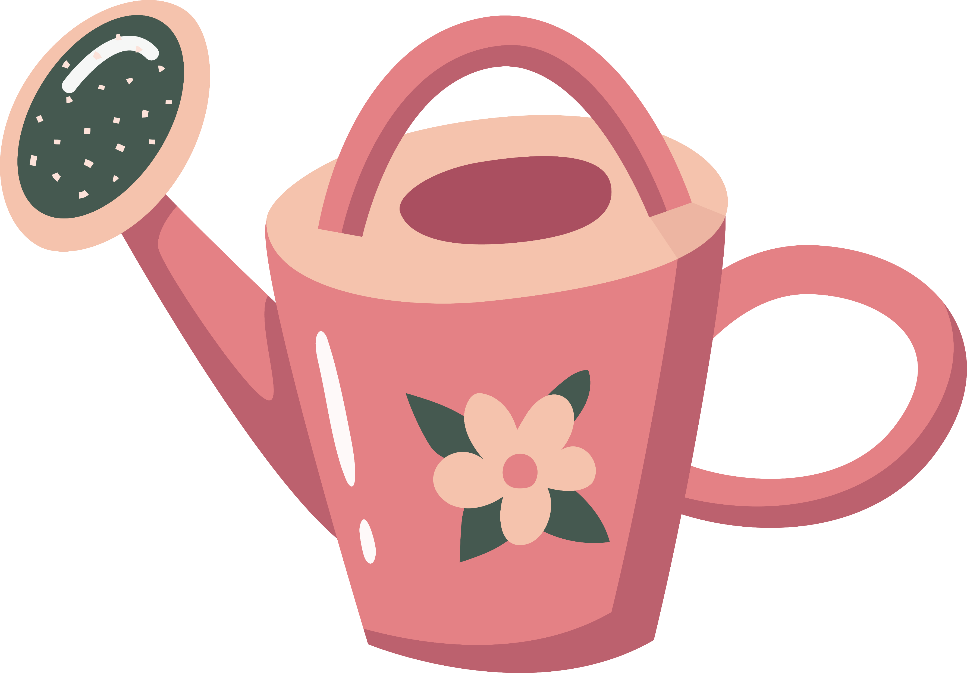 [Speaker Notes: GV nhấn vào các dụng cụ để đến với câu hỏiGV nhấn vào chữ: Trồng cây cùng Na để đến slide cuối]
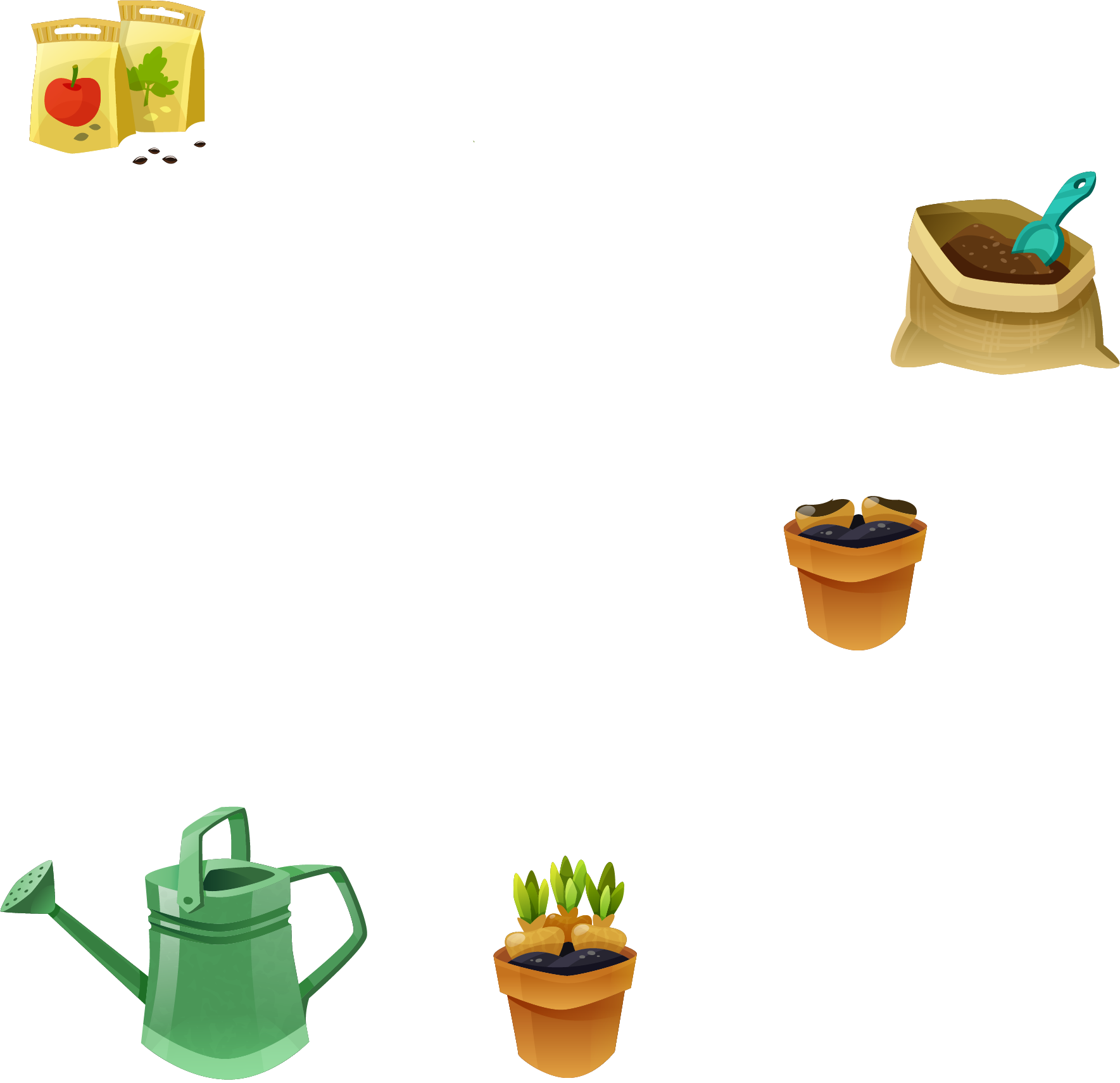 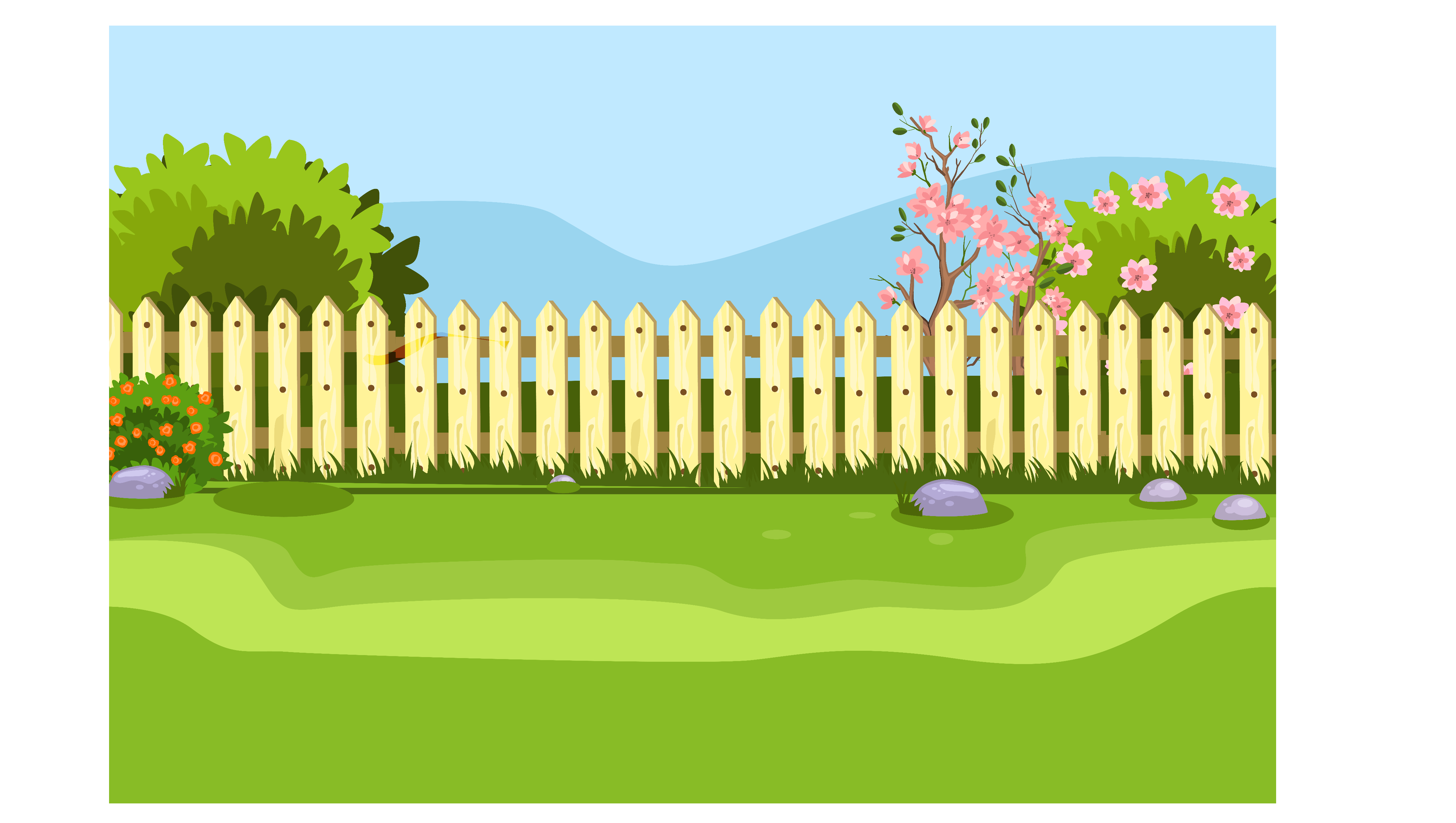 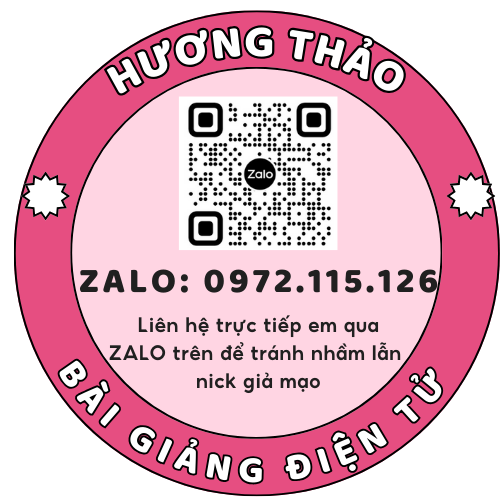 *
15 giây  x 4 = ..... phút
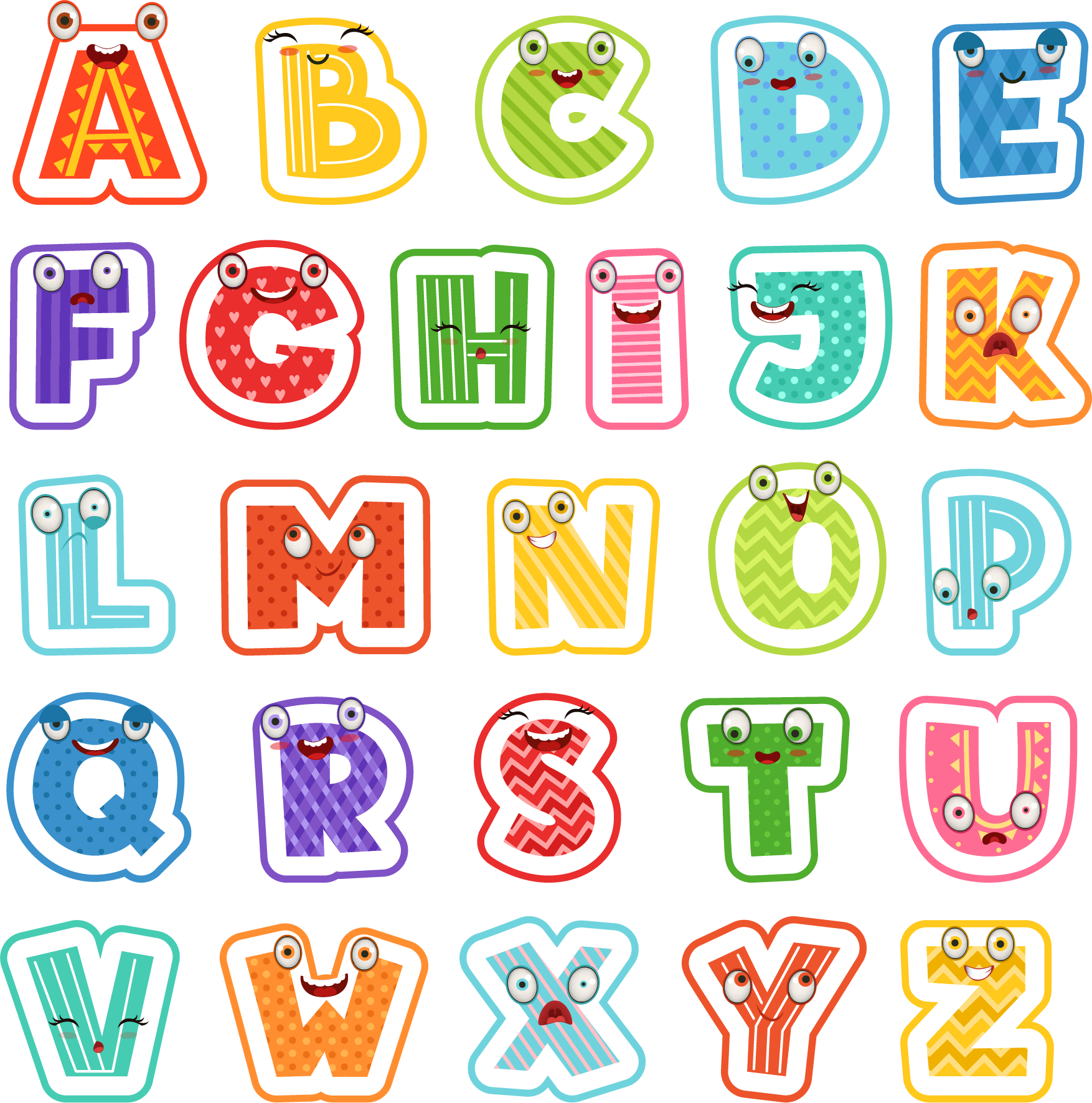 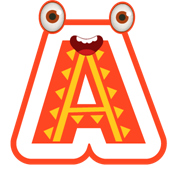 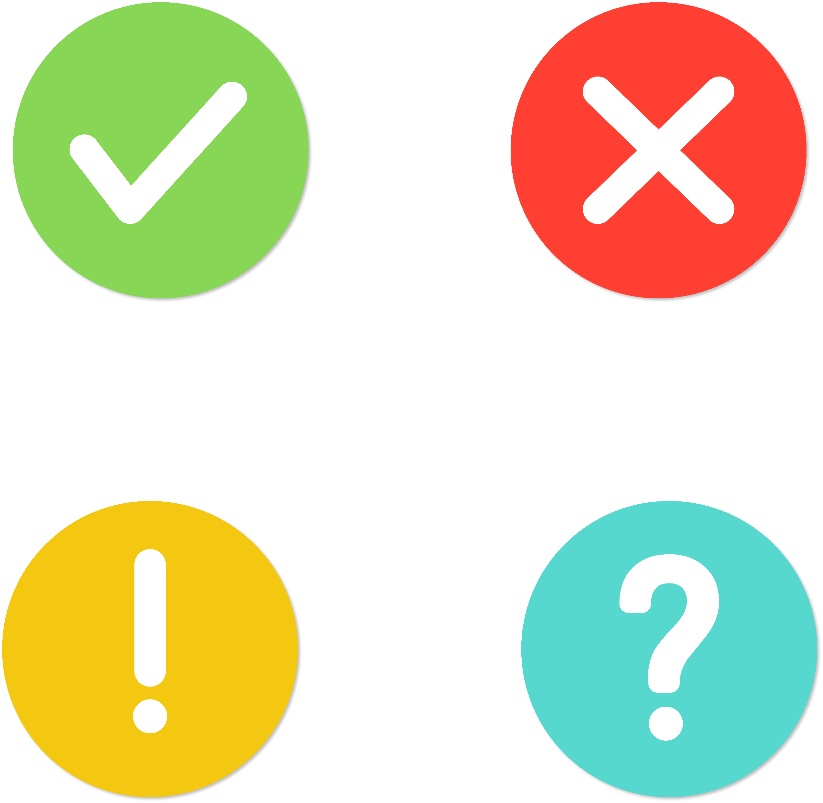 0,5
1
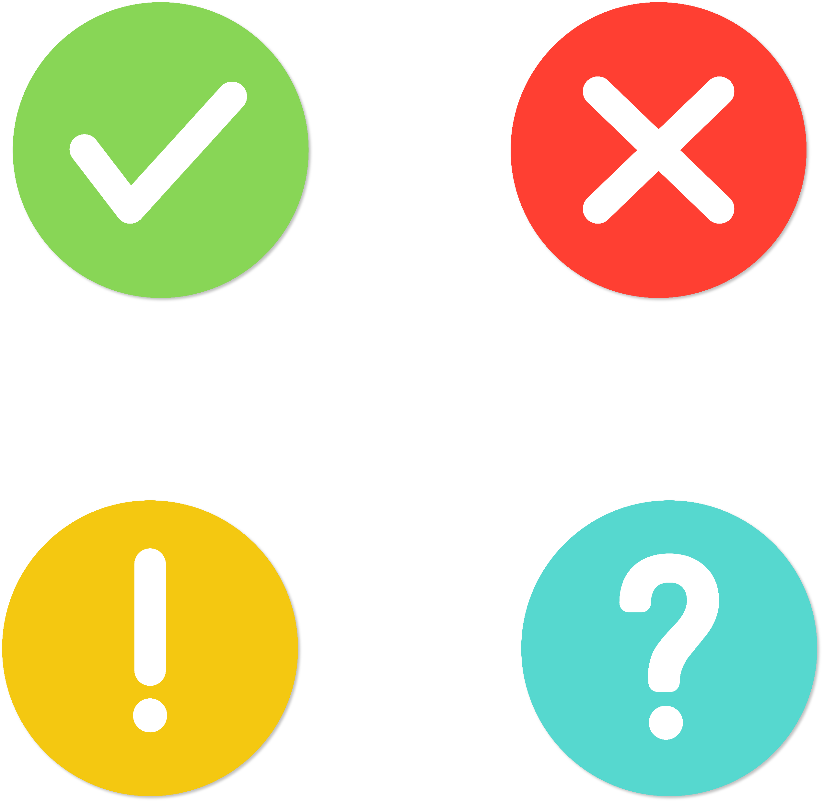 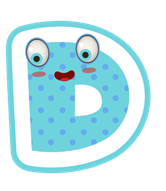 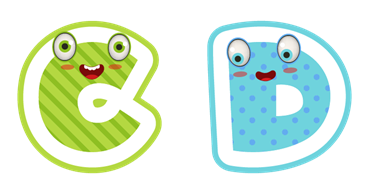 4
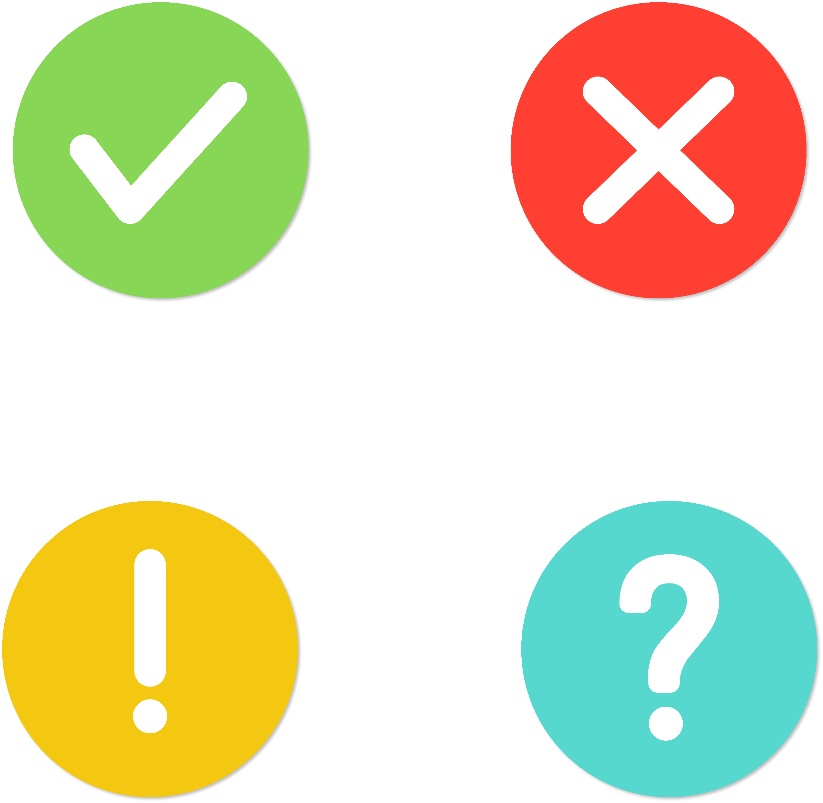 2
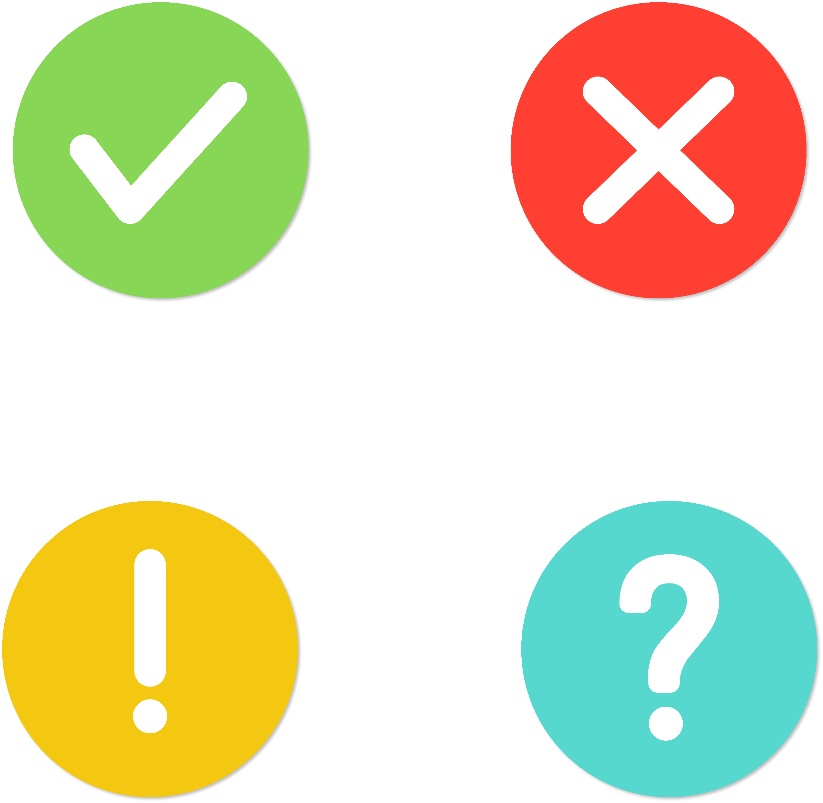 [Speaker Notes: GV nhấn vào dụng cụ bên trái câu hỏi để quay về slide đầu]
*
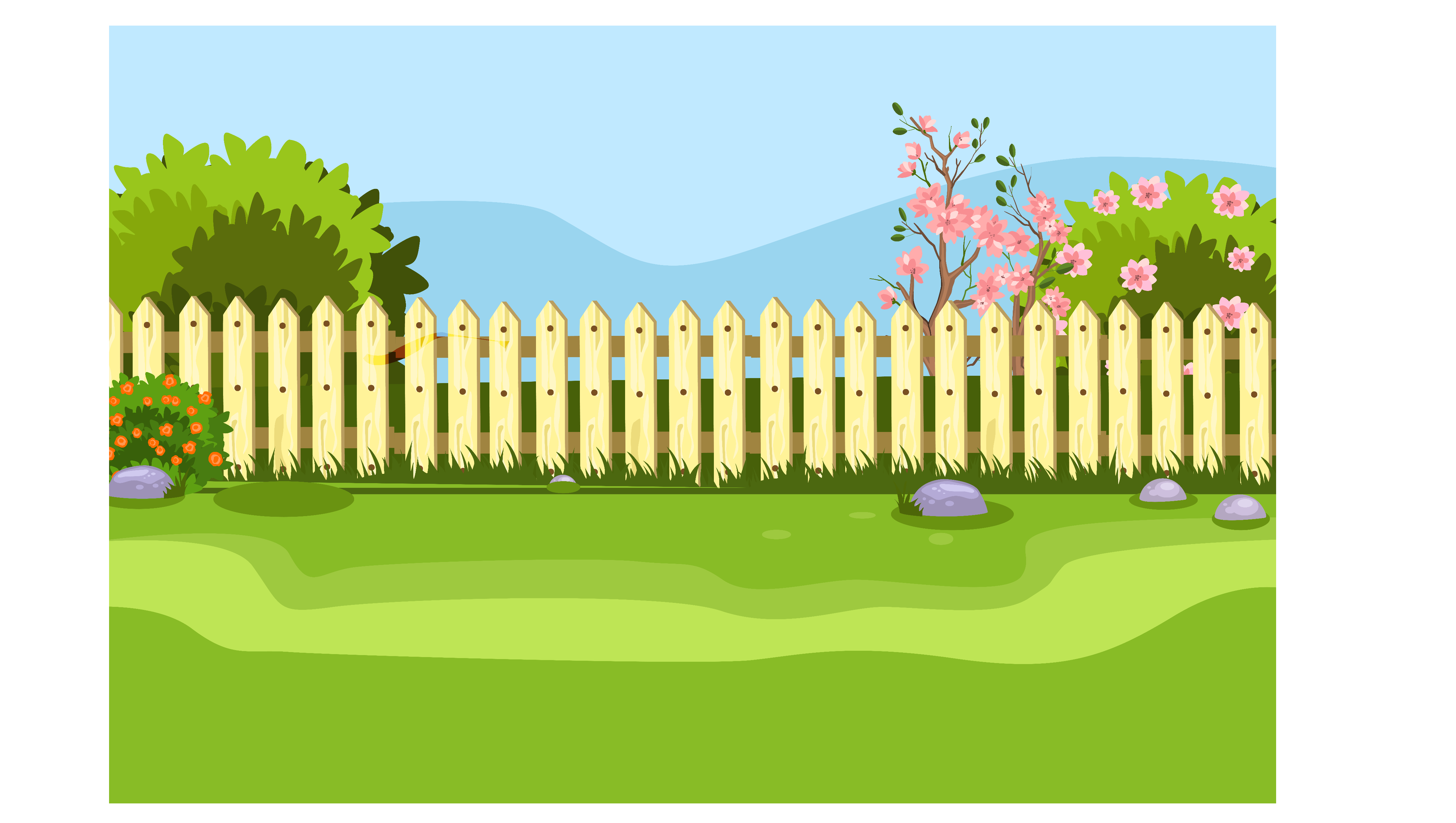 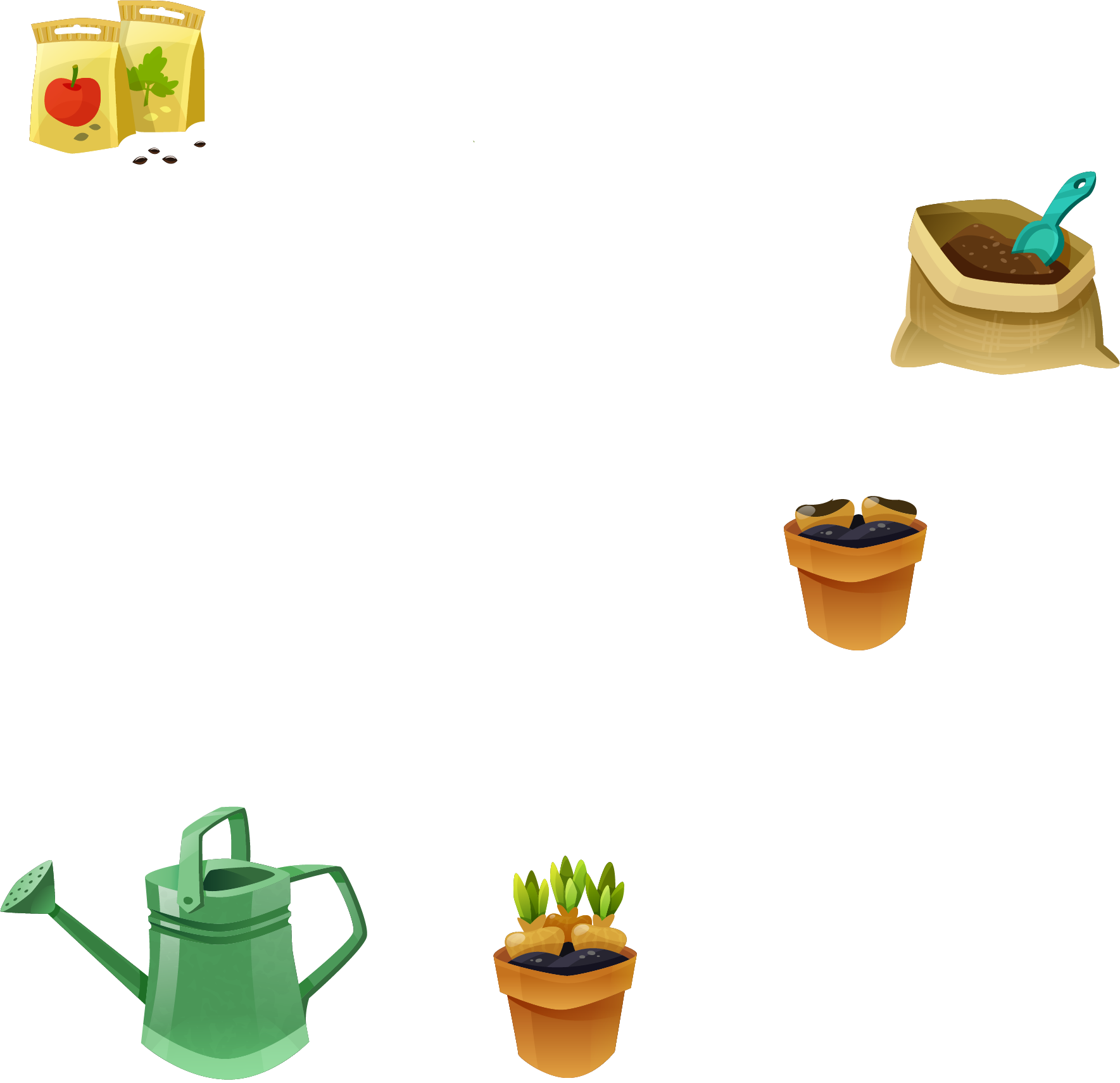 2 giờ 20 phút × 2 = ?
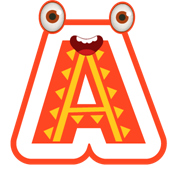 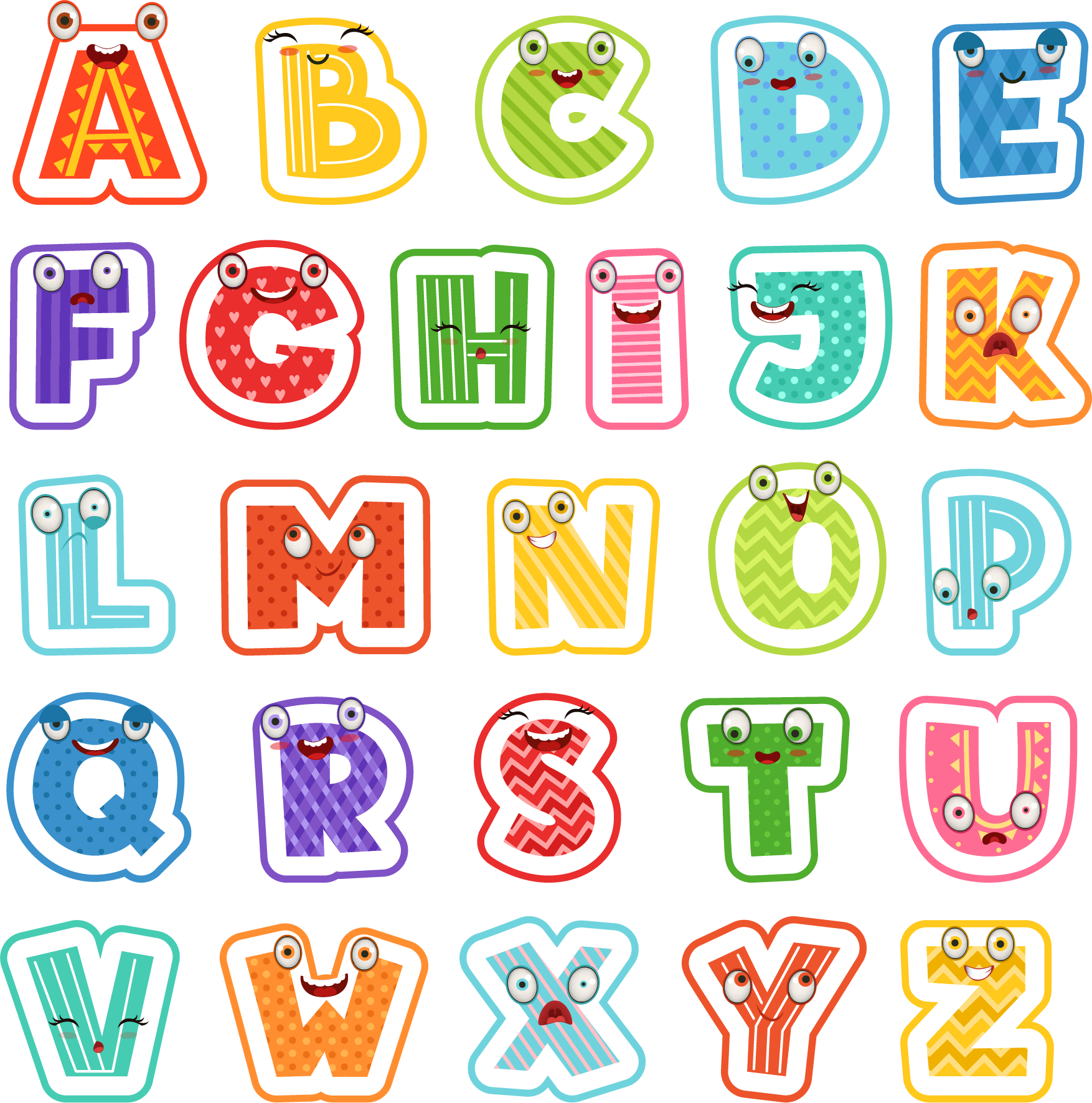 4 giờ 20 phút
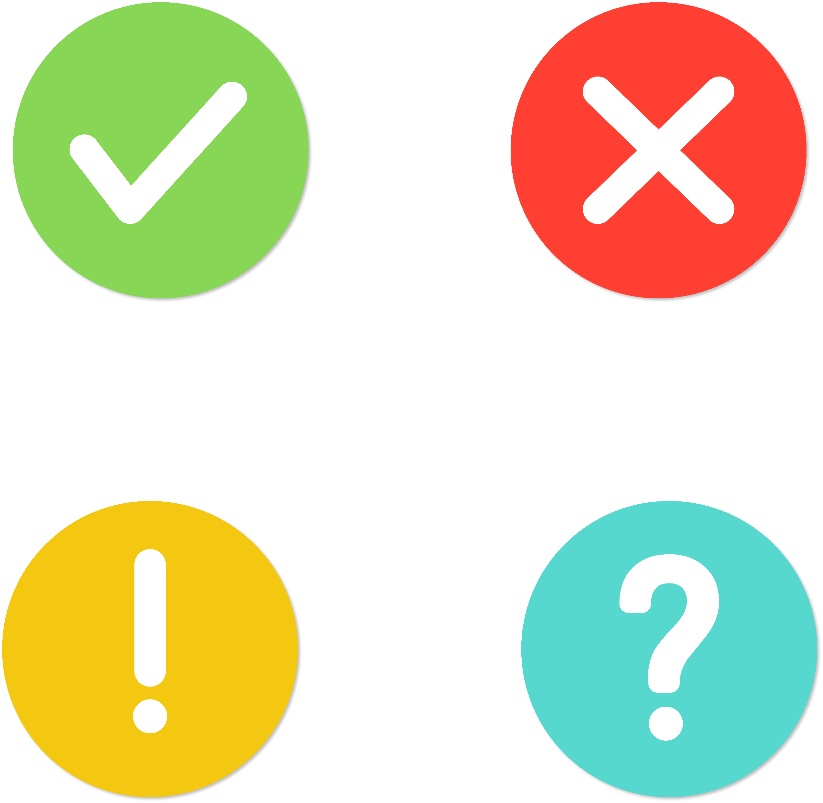 4 giờ 40 phút
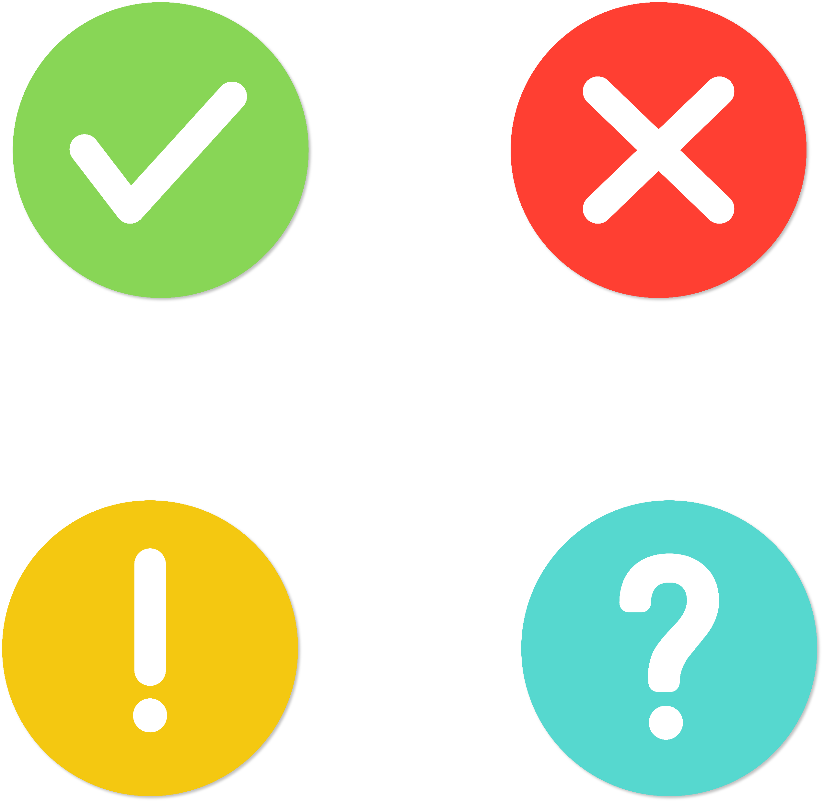 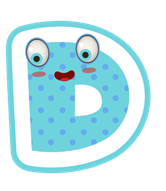 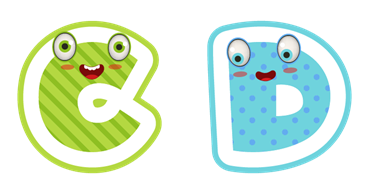 3 giờ 40 phút
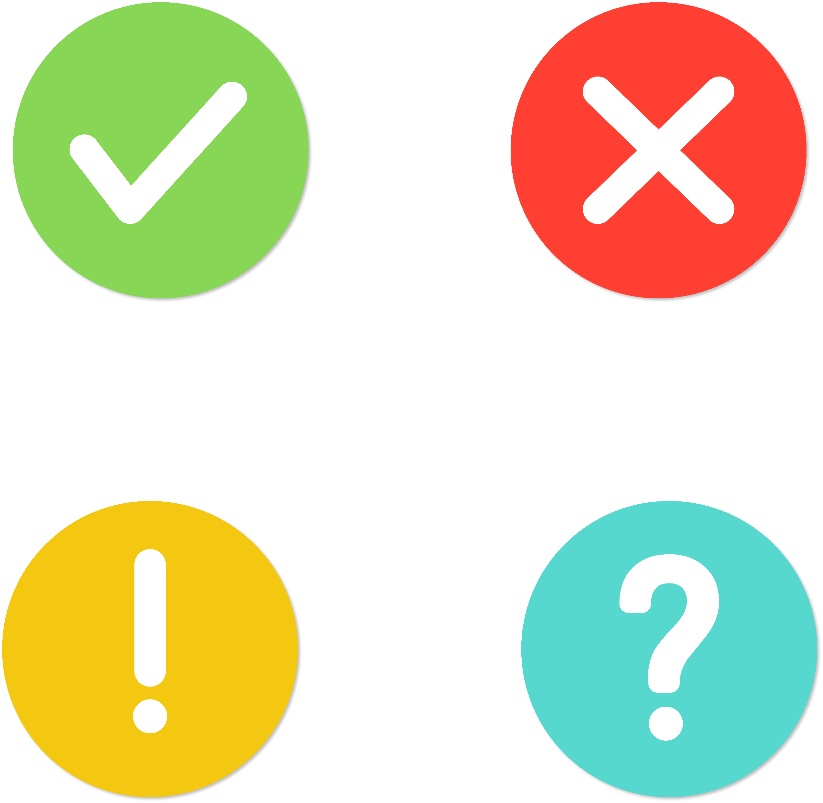 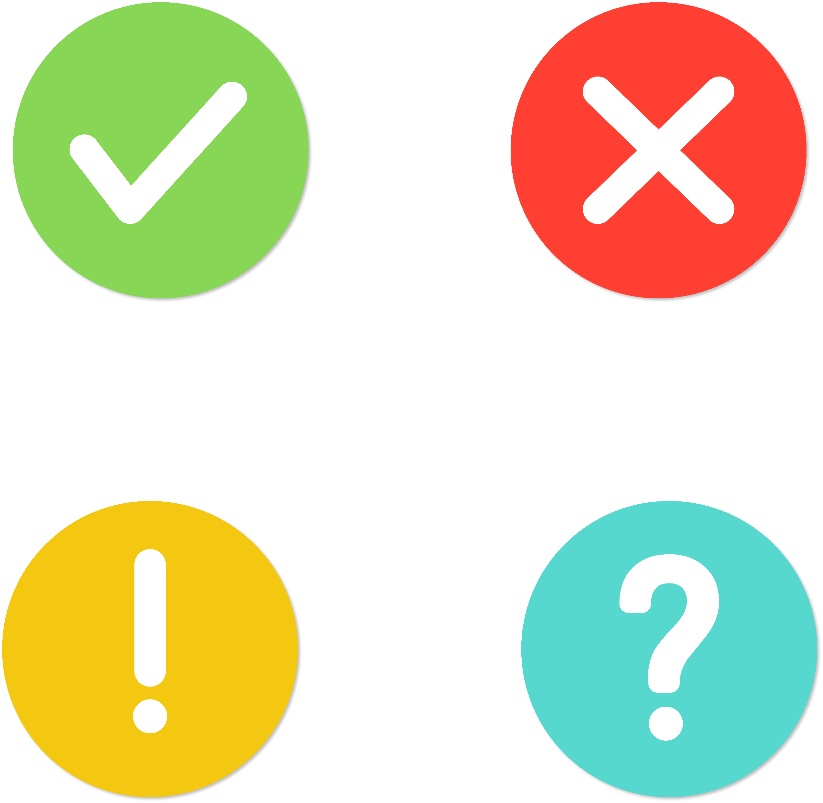 2 giờ 40 phút
[Speaker Notes: GV nhấn vào dụng cụ bên trái câu hỏi để quay về slide đầu]
*
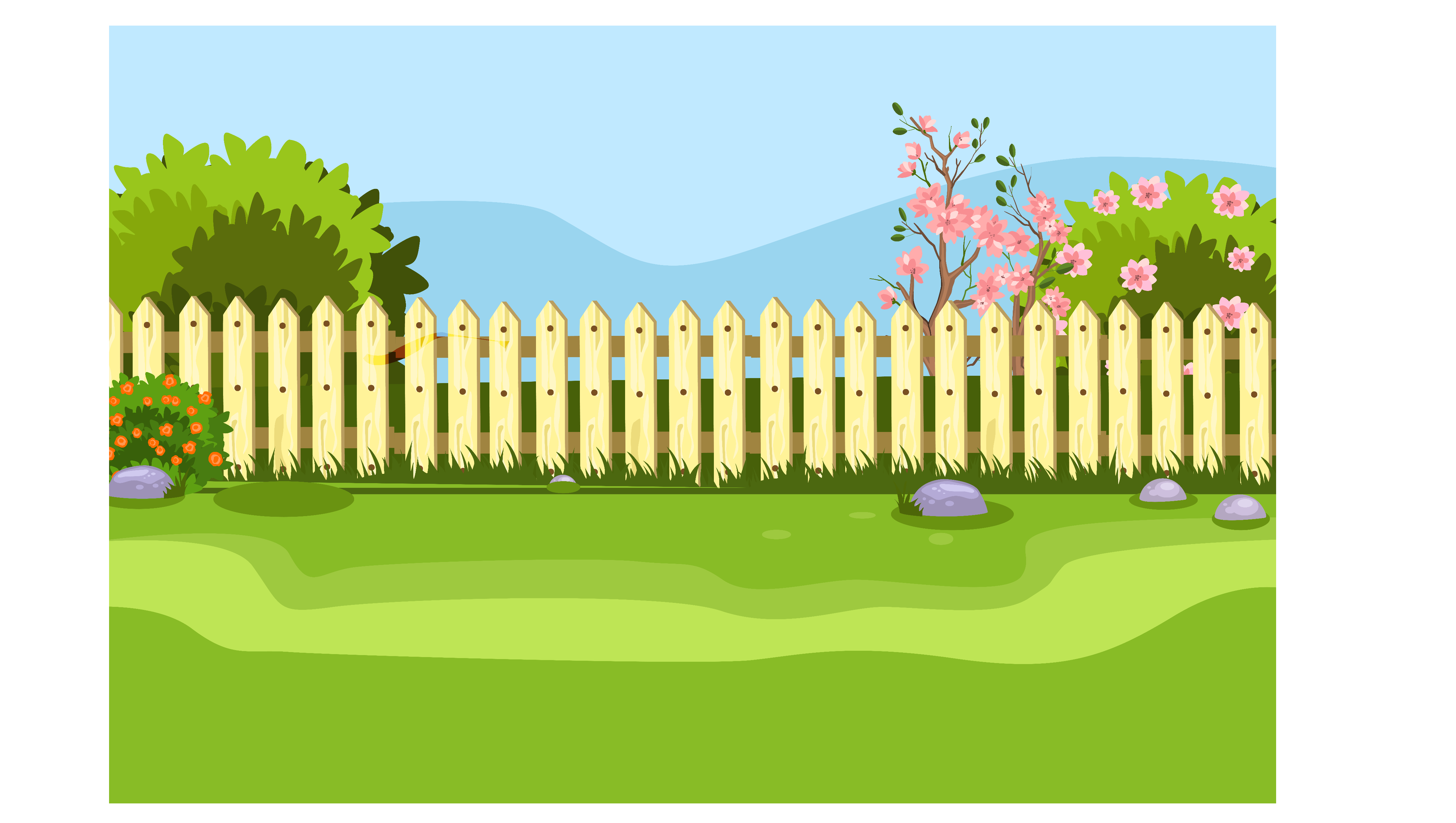 2 phút 10 giây × 3 = ?
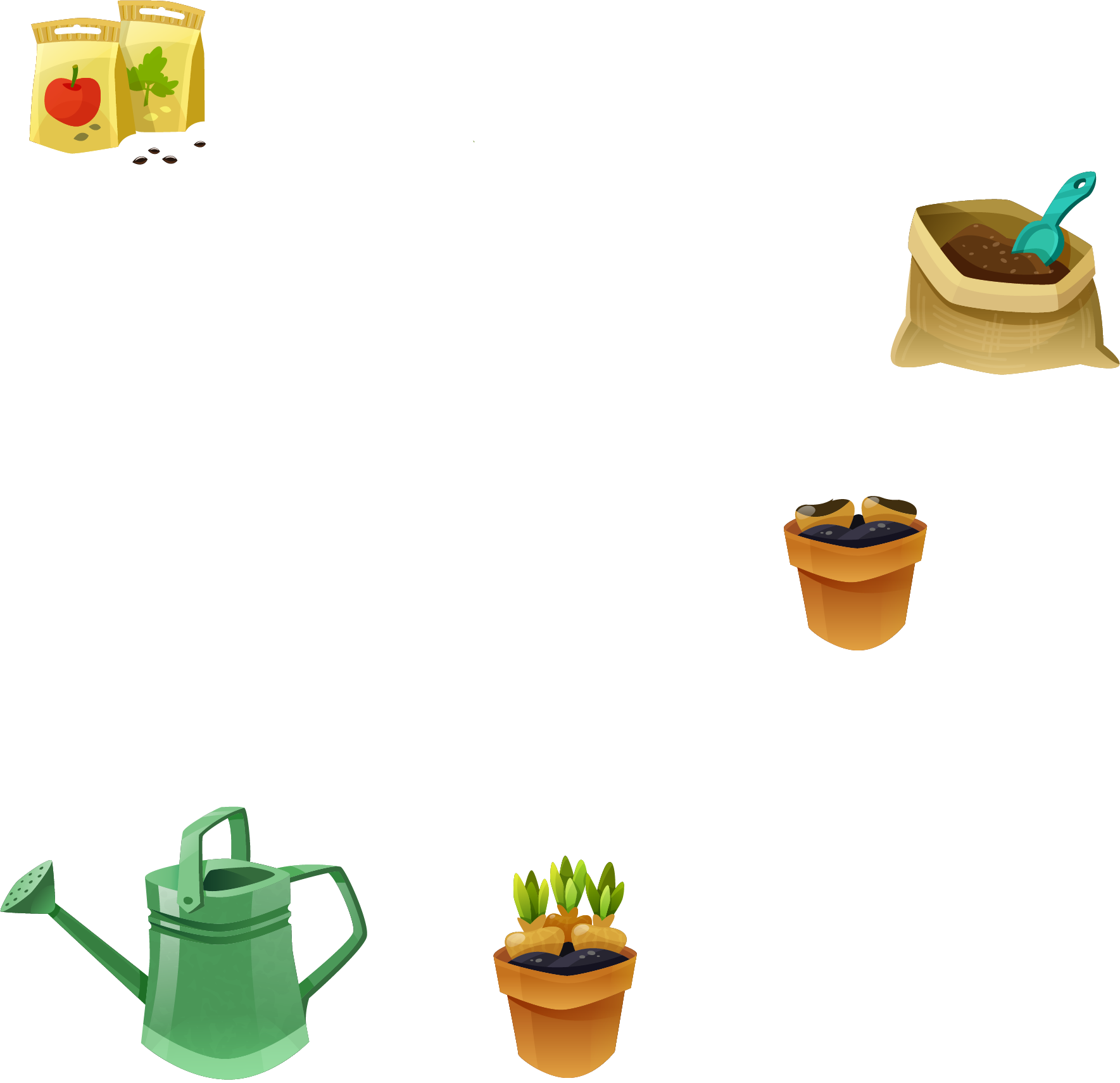 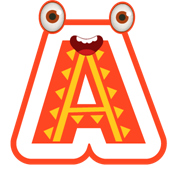 2 phút 30 giây
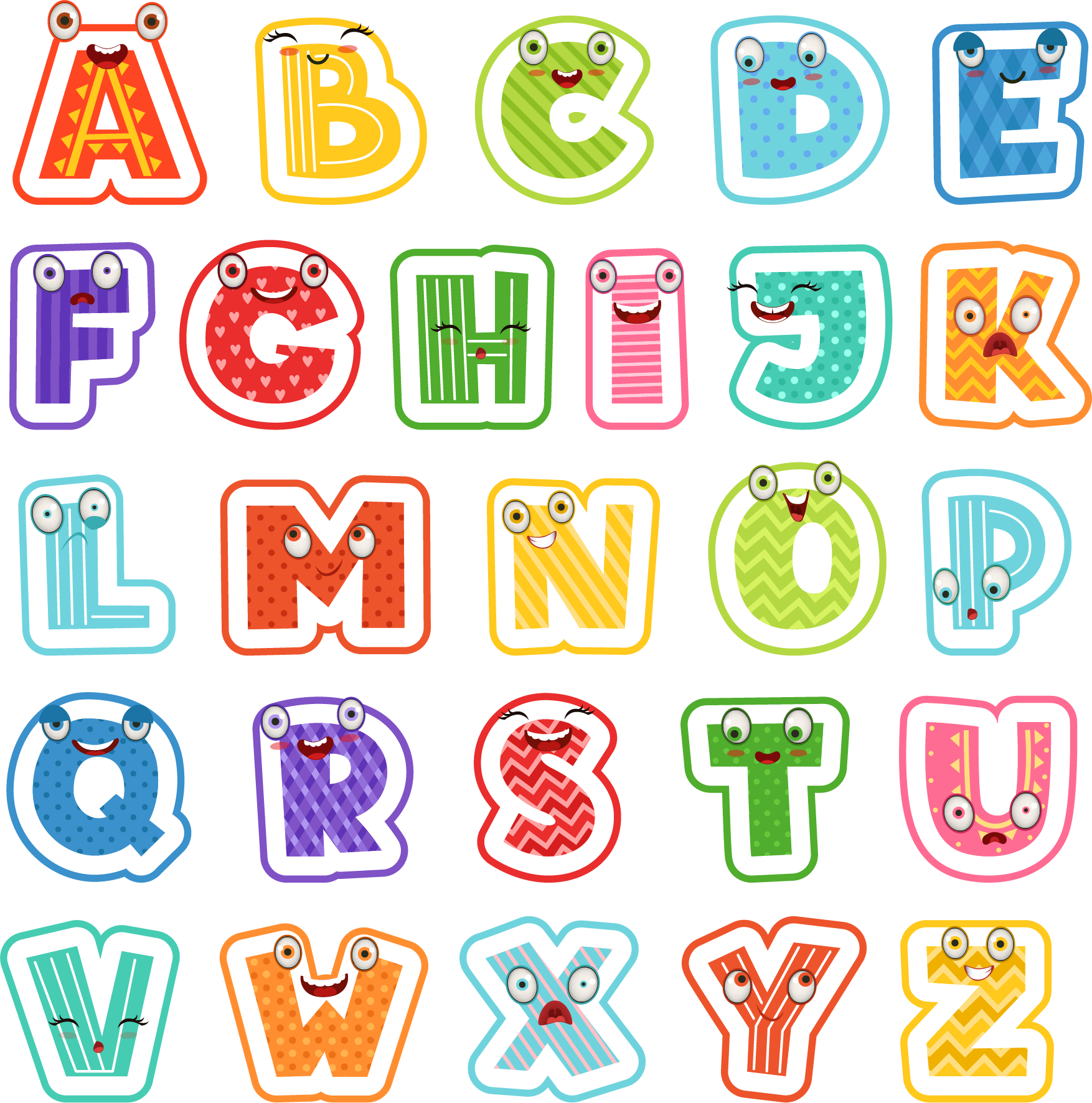 6 phút 30 giây
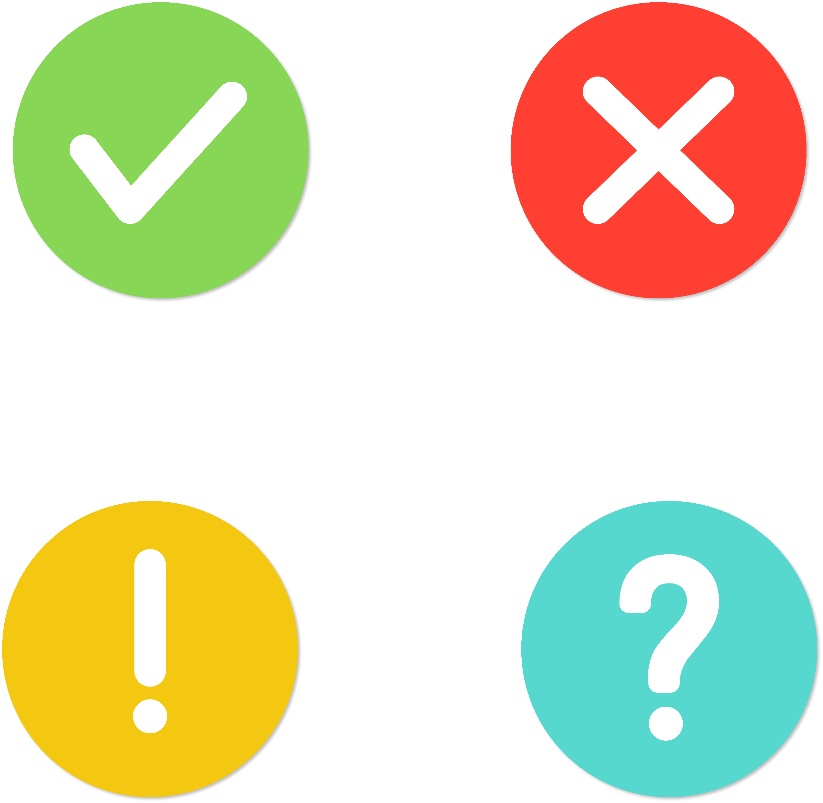 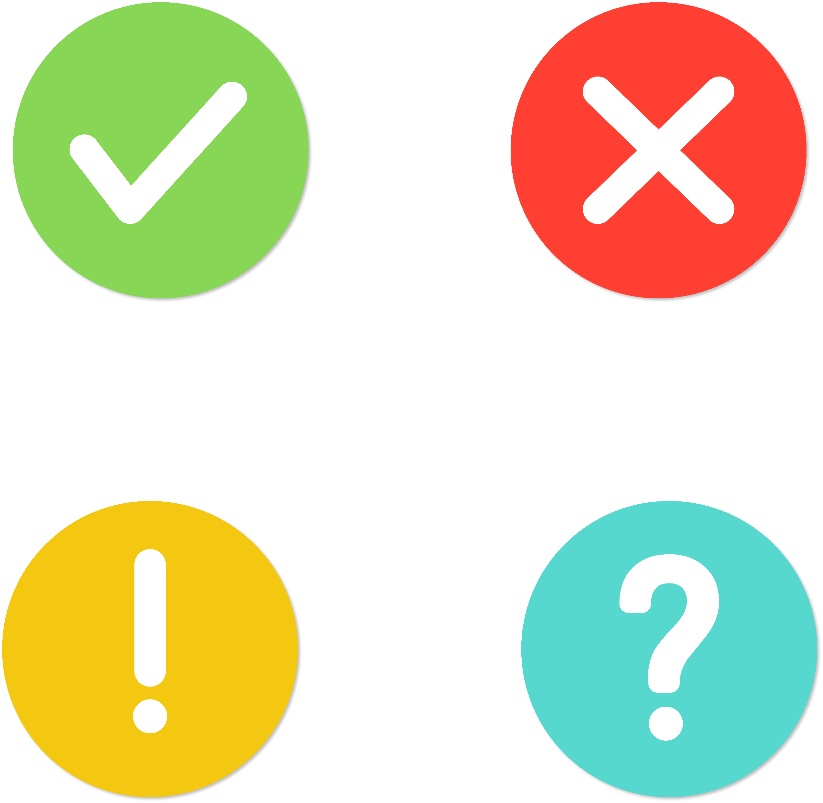 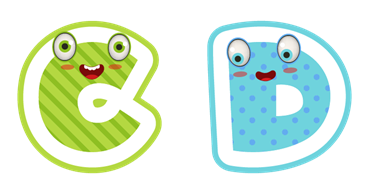 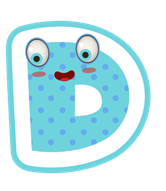 6 phút 20 giây
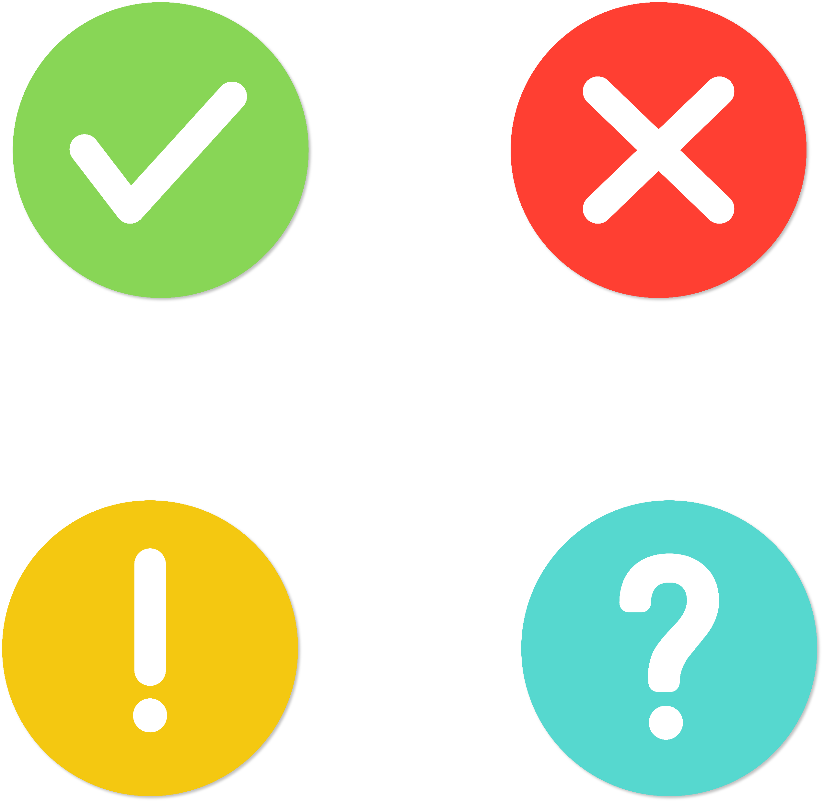 5 phút 20 giây
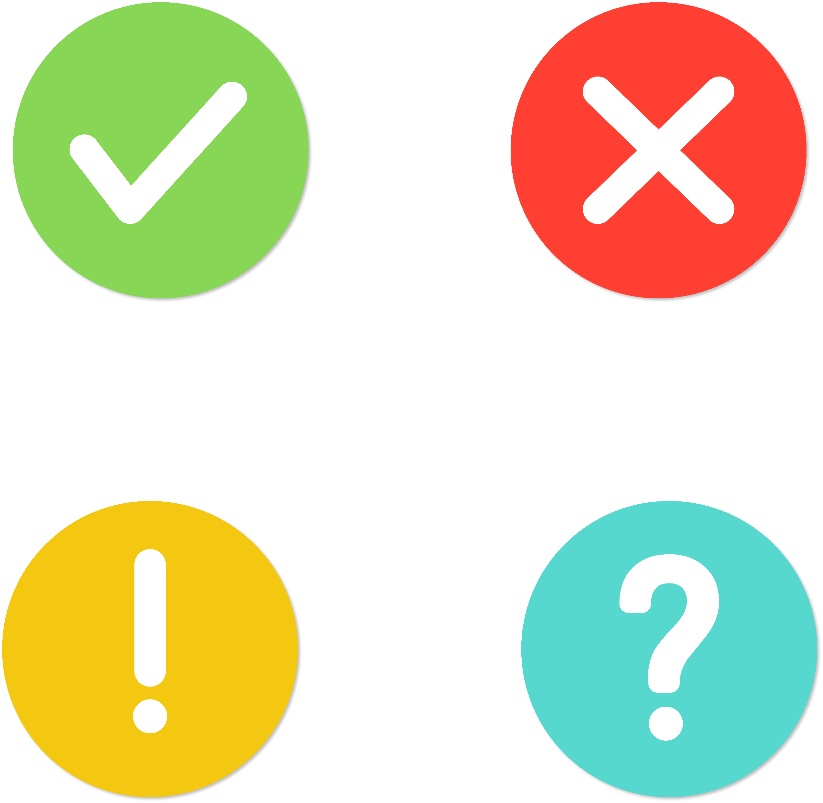 [Speaker Notes: GV nhấn vào dụng cụ bên trái câu hỏi để quay về slide đầu]
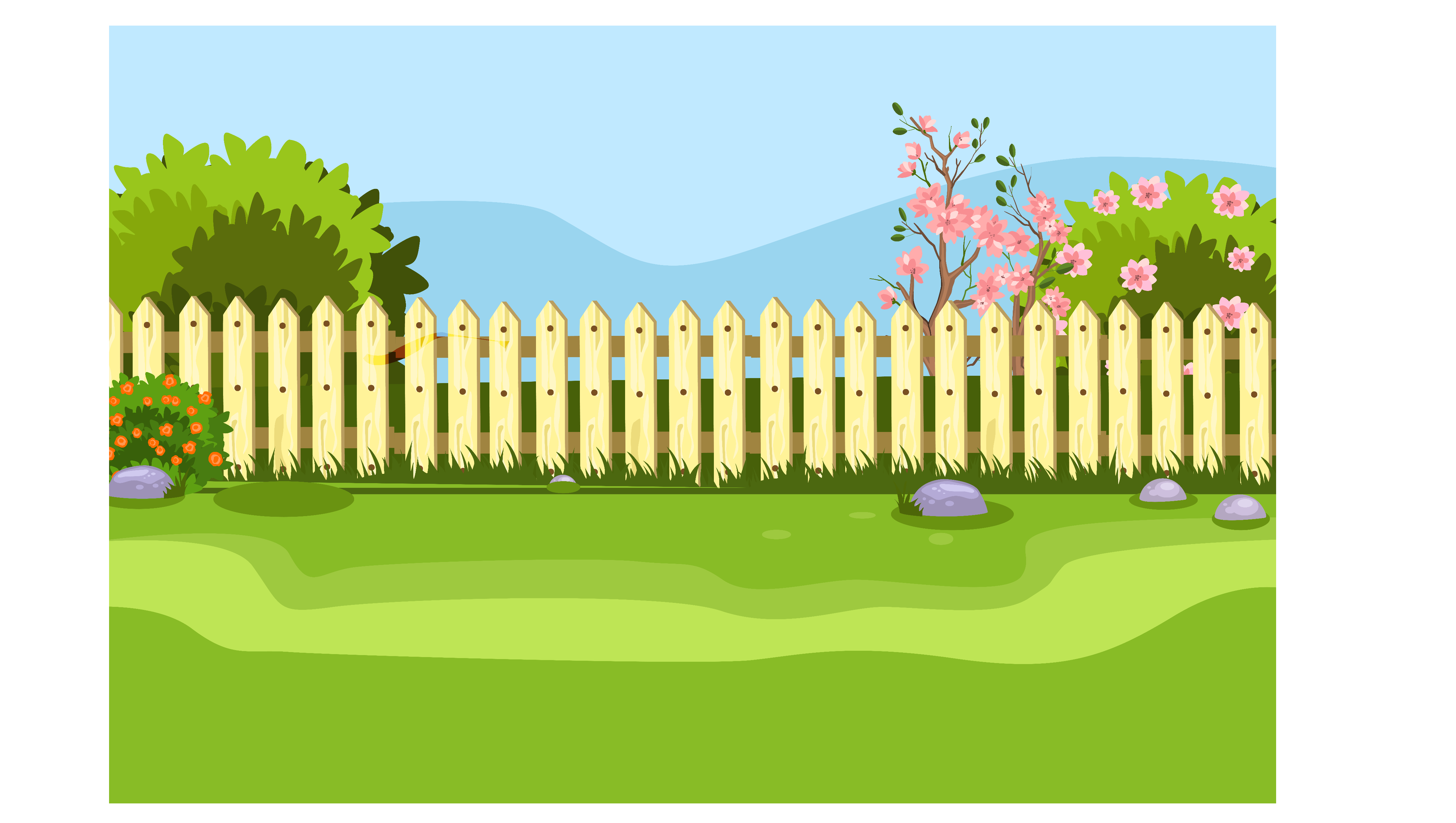 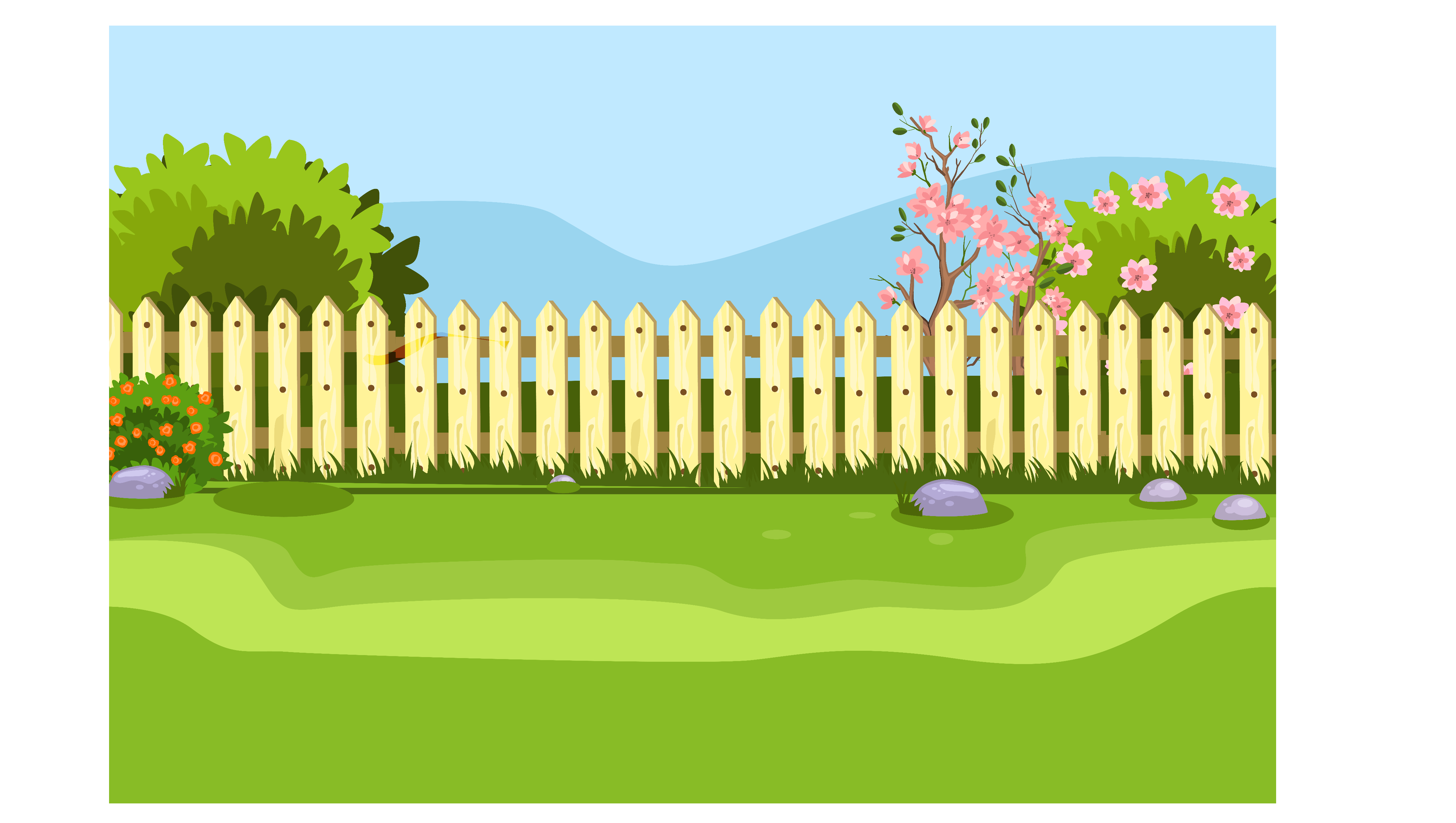 *
1 phút 30 giây × 10 = … phút
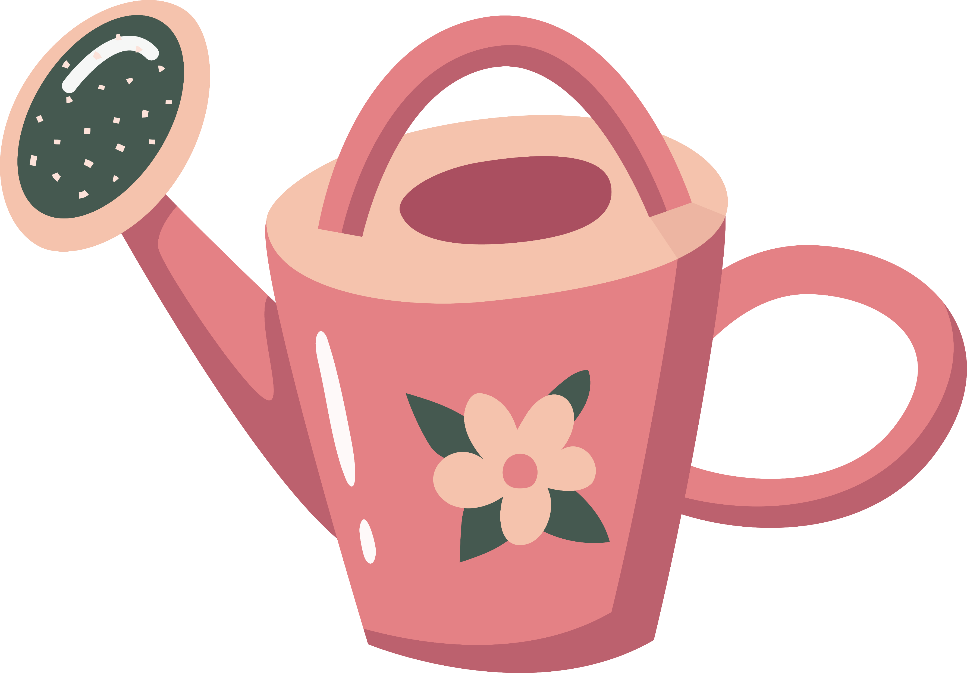 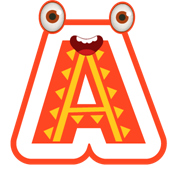 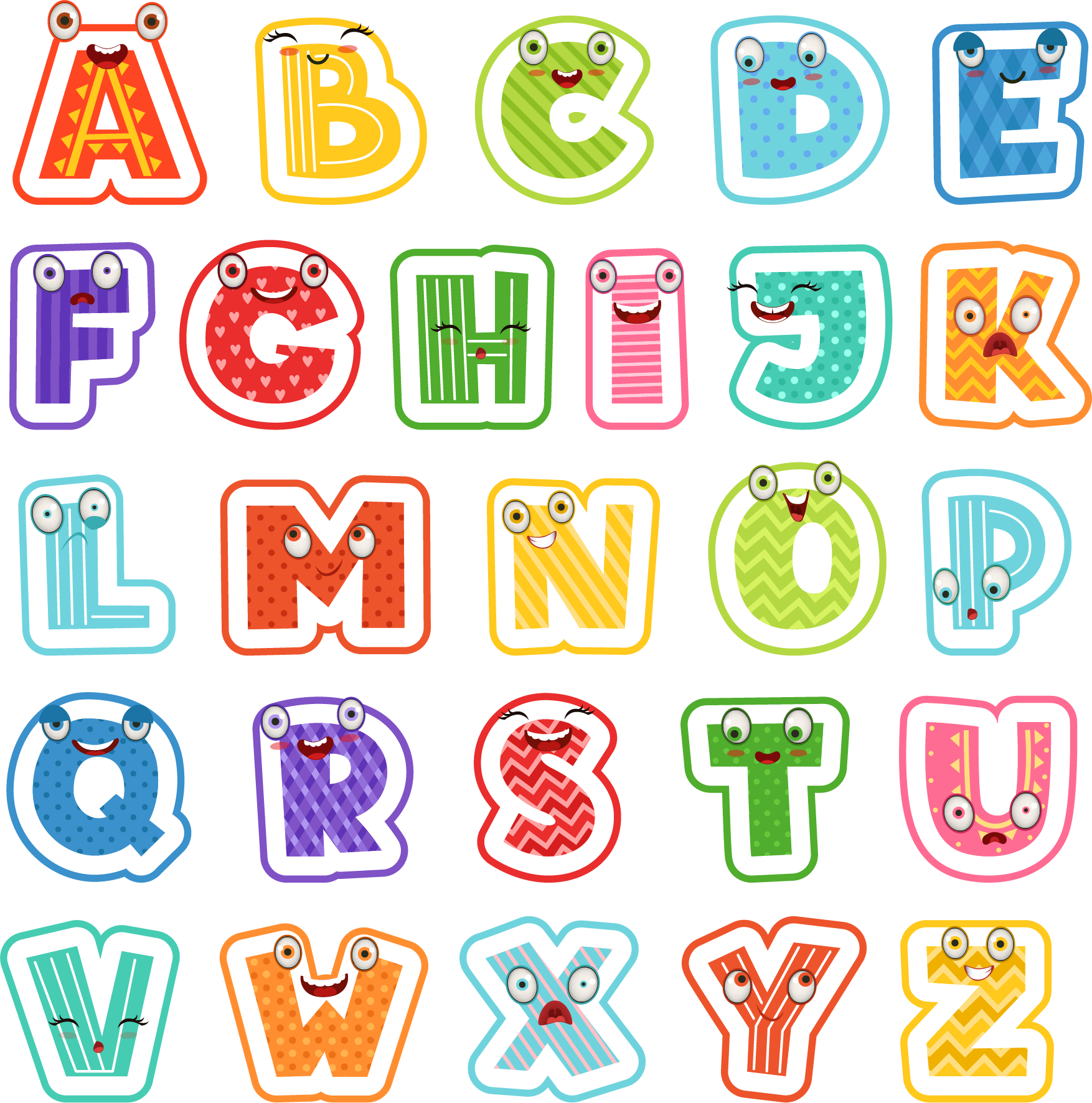 10
15
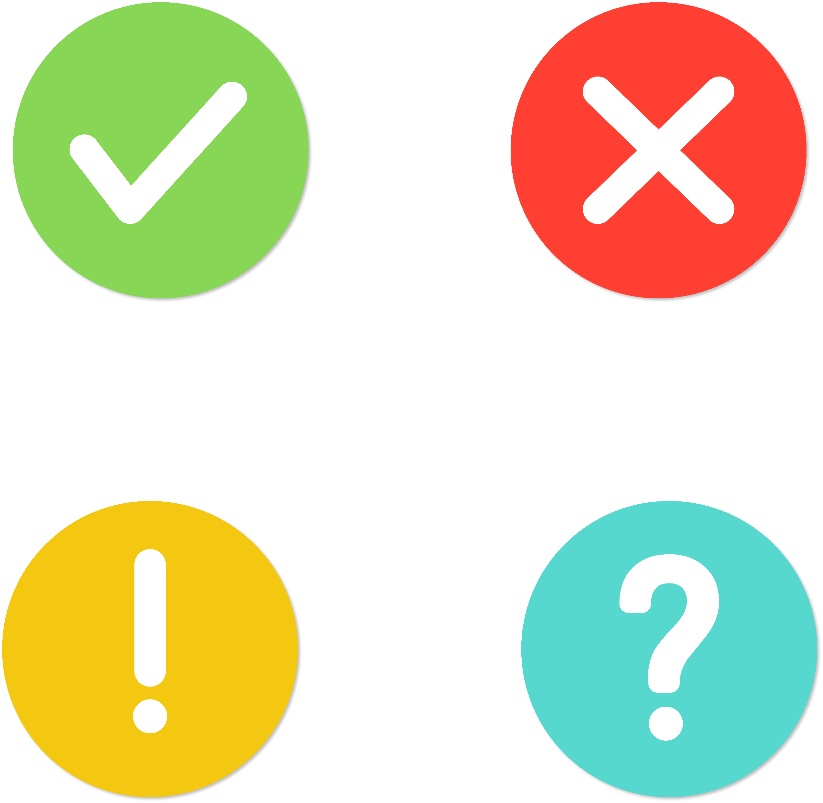 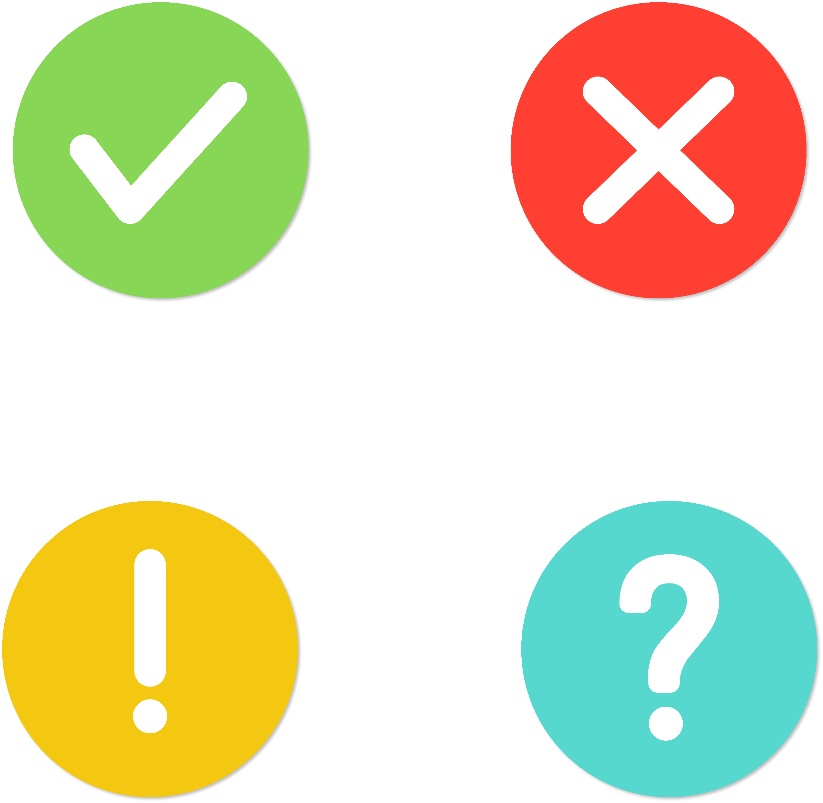 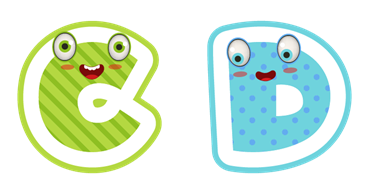 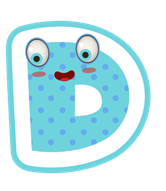 12
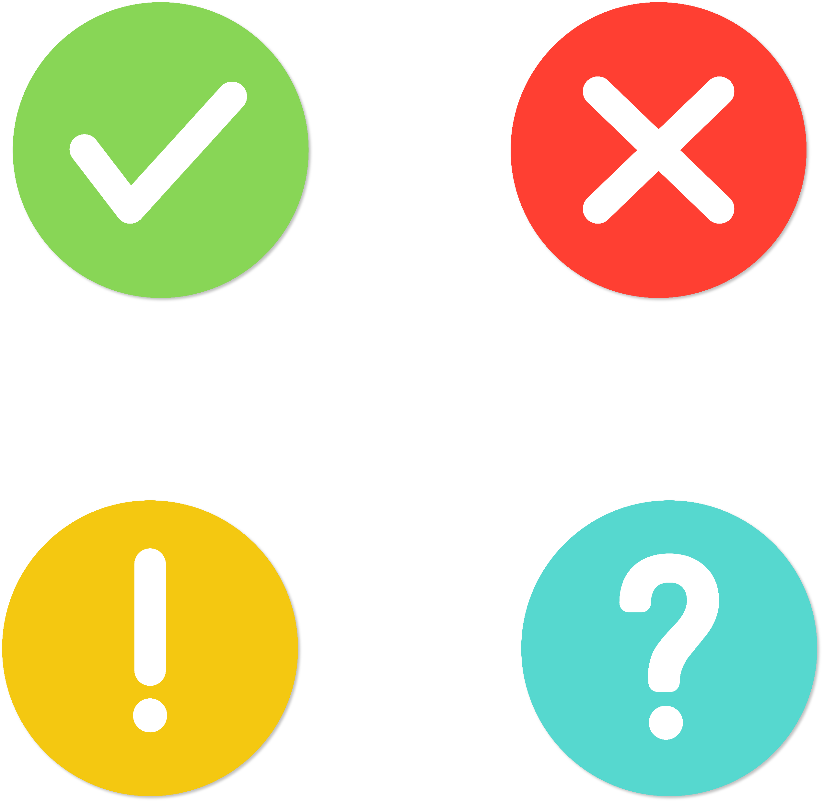 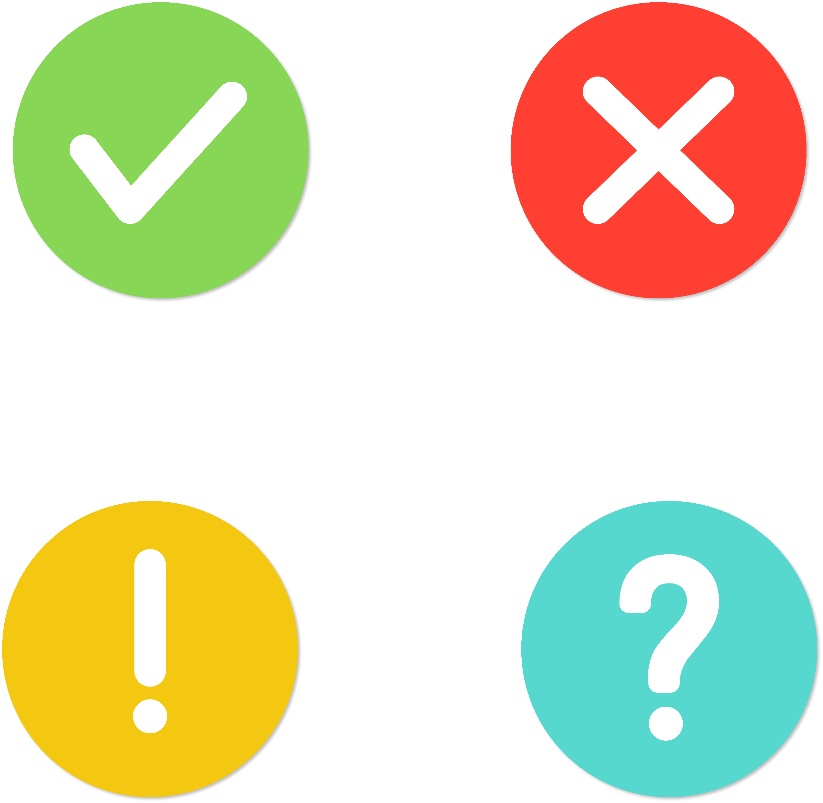 14
[Speaker Notes: GV nhấn vào dụng cụ bên trái câu hỏi để quay về slide đầu]
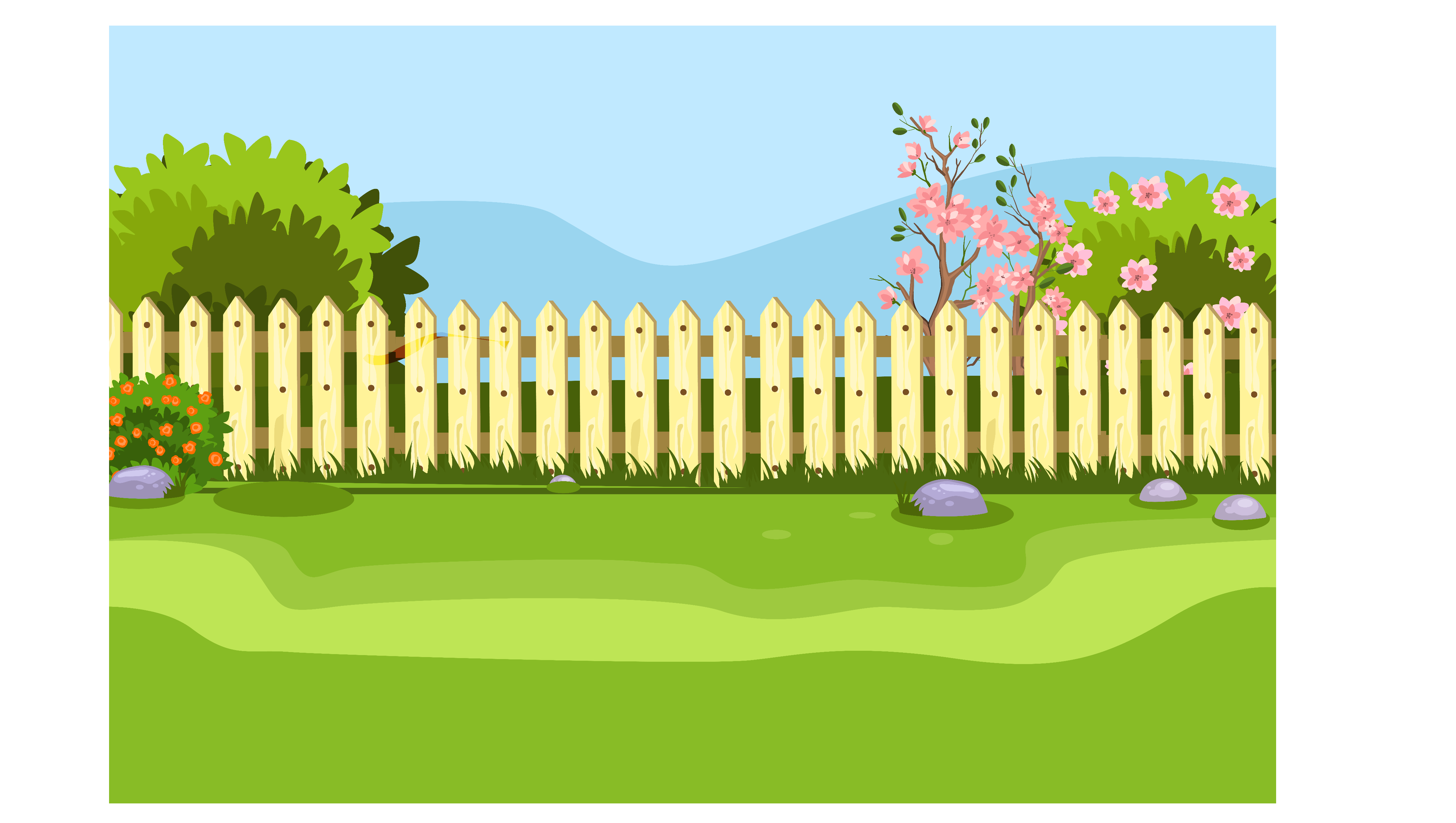 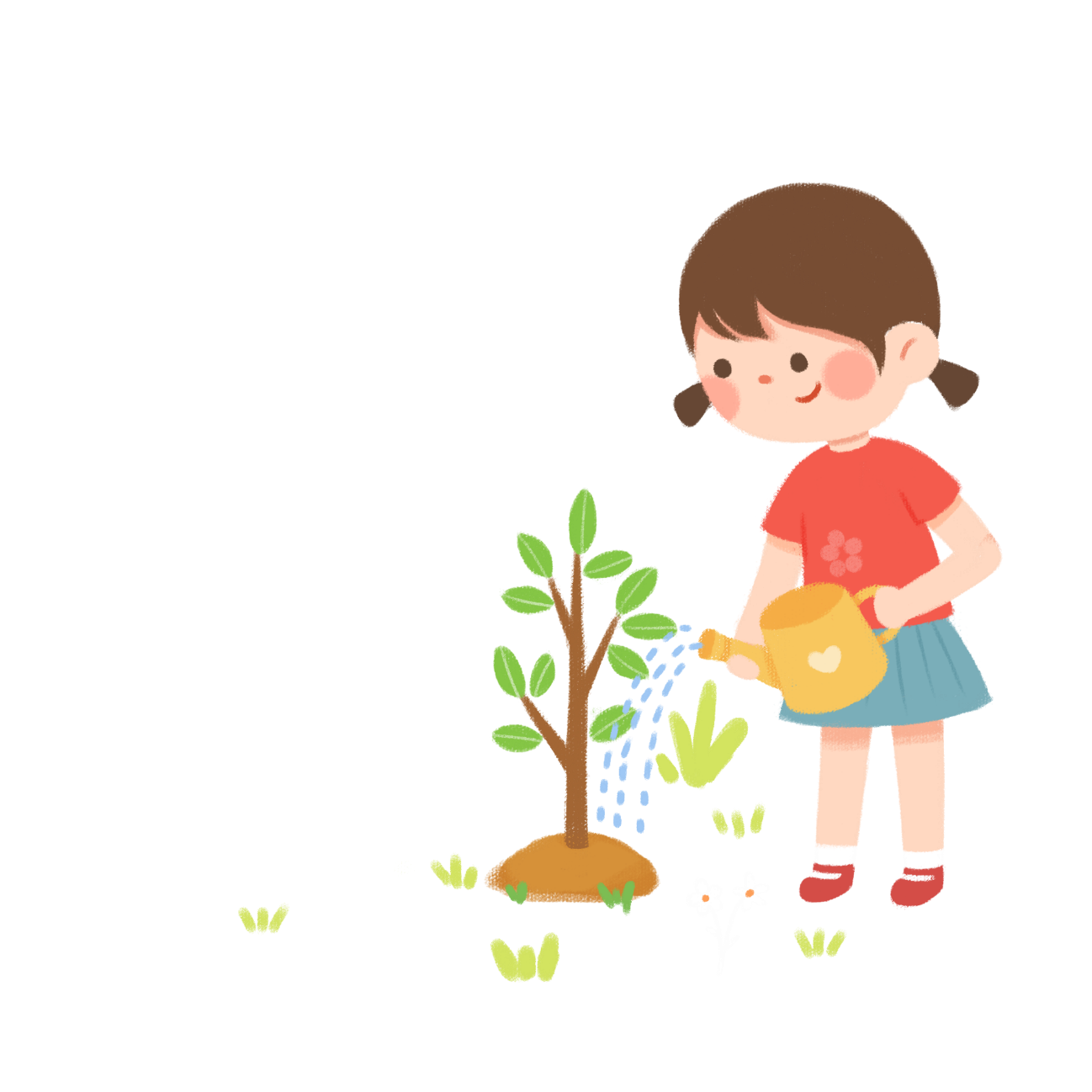 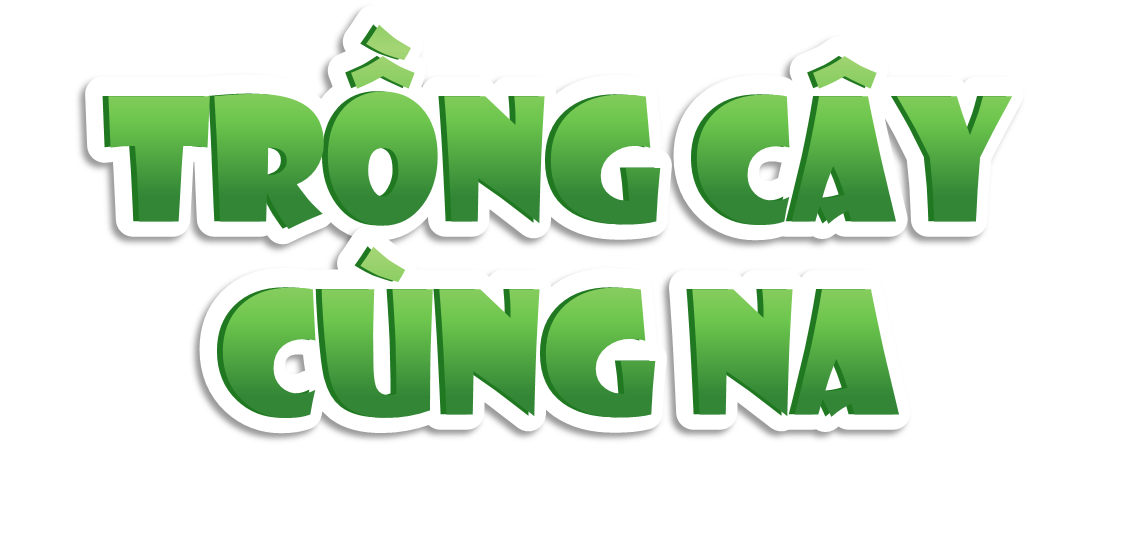 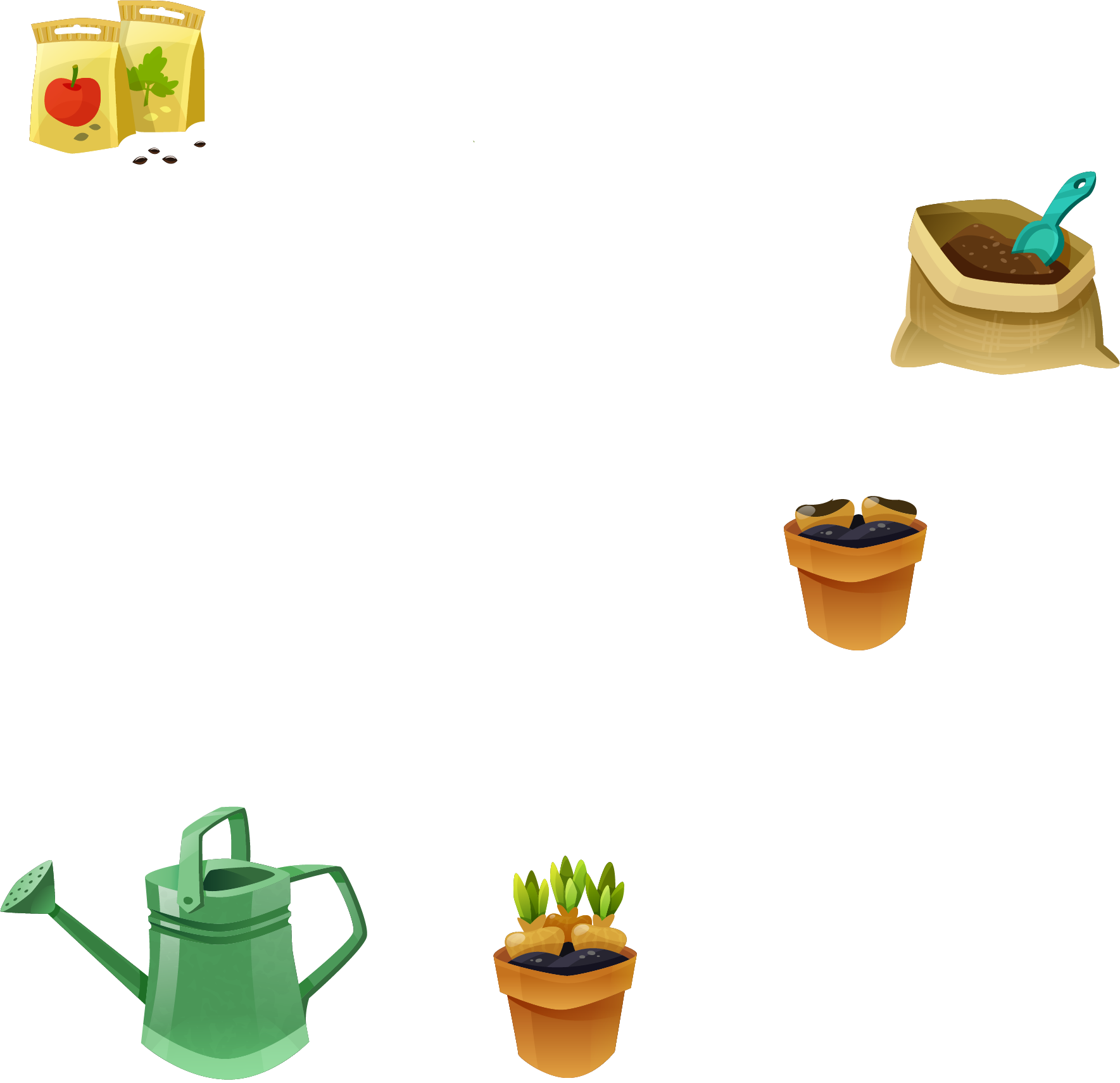 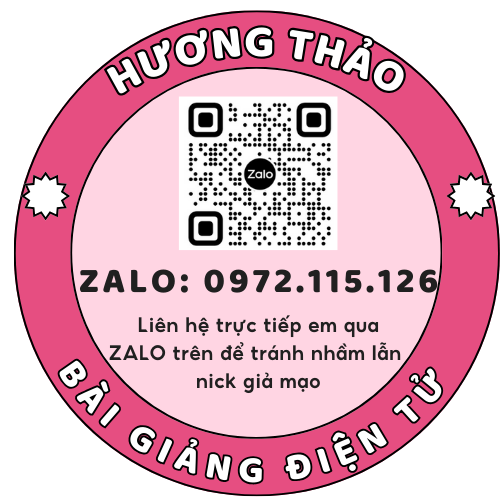 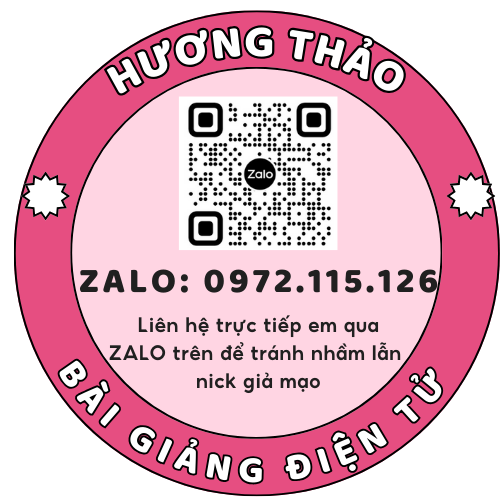 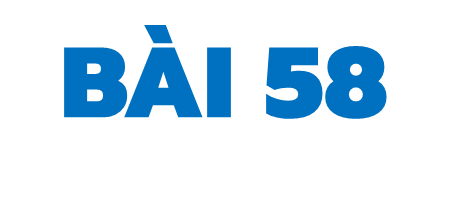 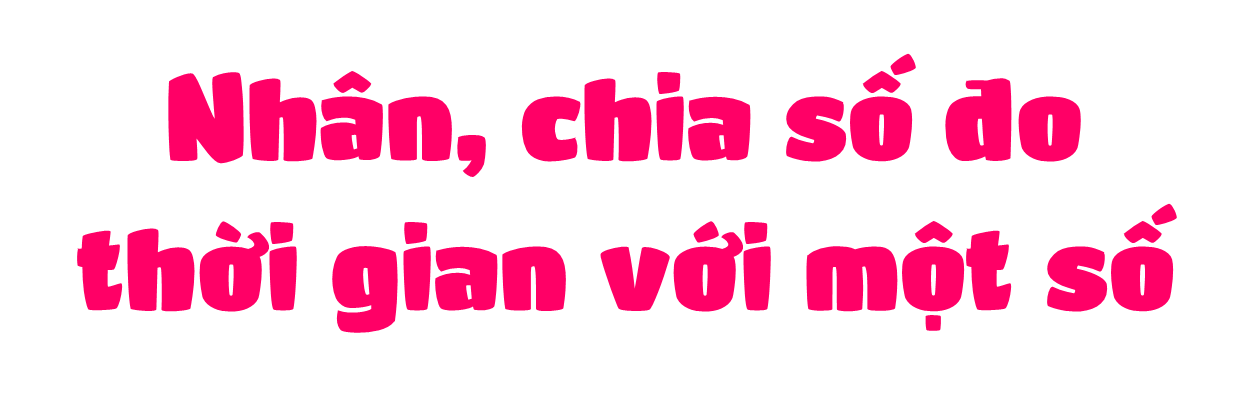 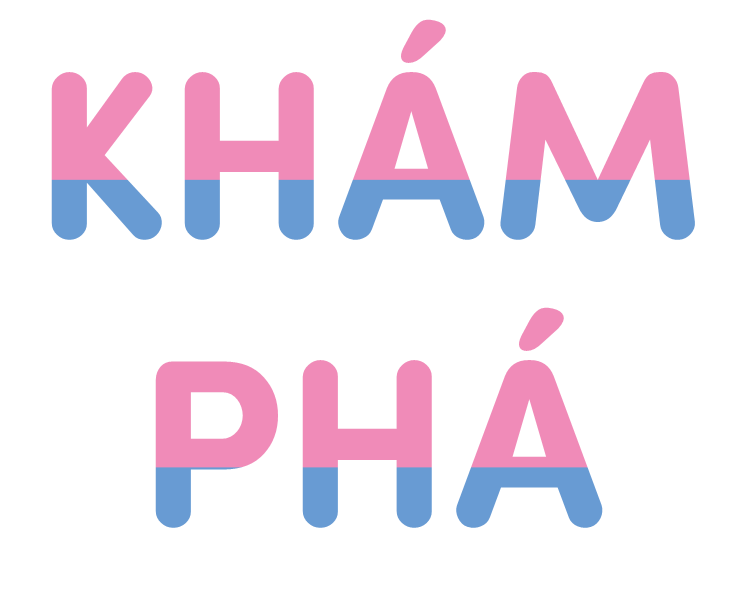 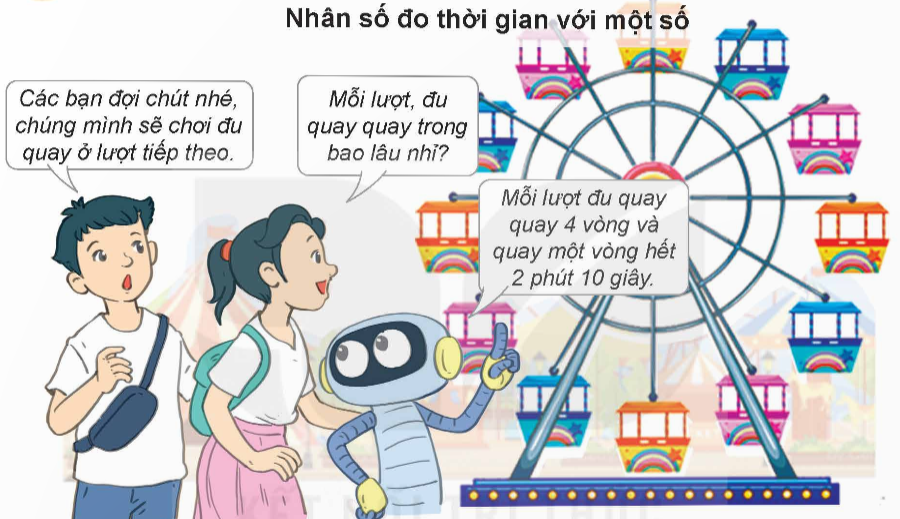 2 phút 10 giây x 4 = ?
2 phút 10 giây
                         4
x
8 phút 40 giây
Vậy: 2 phút 10 giây x 4 = 8 phút 40 giây
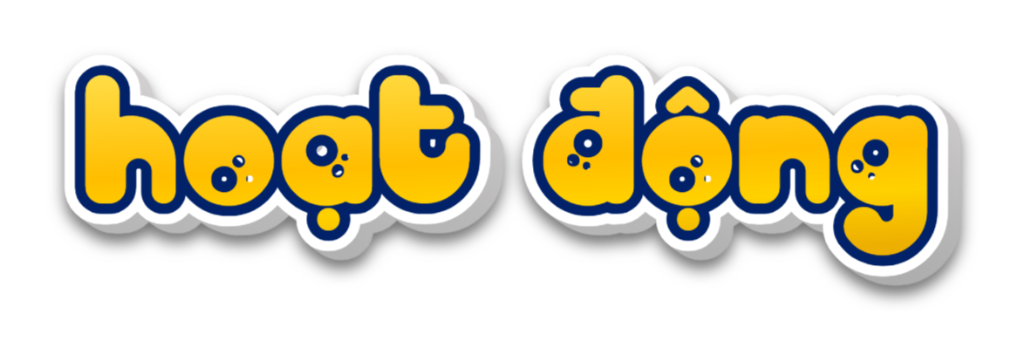 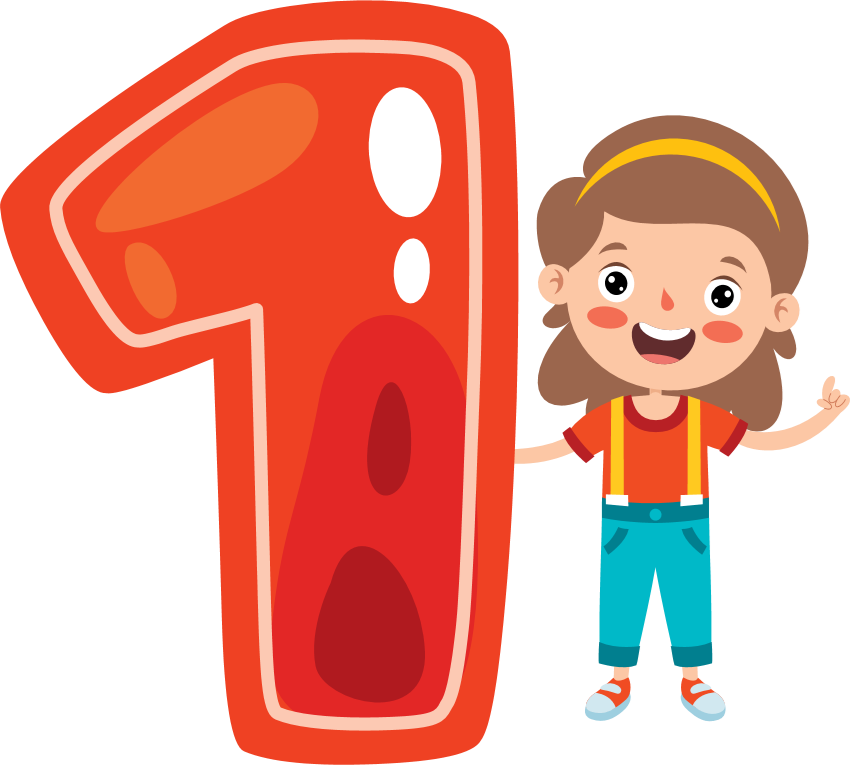 Tính
a) 2 giờ 20 phút × 2
b) 3 phút 10 giây × 3
= 9 phút 30 giây
= 4 giờ 40 phút
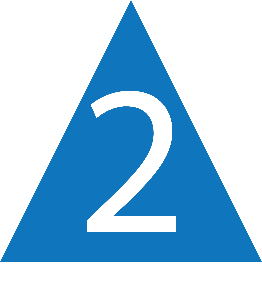 a) Tính (theo mẫu).
Mẫu: 1 giờ 25 phút x 3 = ?
1 giờ 25 phút 
                        3
x
3 giờ 75 phút
(75 phút = 1 giờ 15 phút)
1 giờ 25 phút x 3 = 4 giờ 15 phút
2 phút 30 giây × 3
3 giờ 30 phút × 2
2 phút 30 giây × 3
2 phút 30 giây
                        3
x
6 phút 90 giây
(90 giây = 1 phút 30 giây)
Vậy: 2 phút 30 giây × 3 = 7 phút 30 giây
3 giờ 30 phút × 2
3 giờ 30 phút 
                        2
x
6 giờ 60 phút
(60 phút = 1 giờ)
Vậy: 3 giờ 30 phút × 2 = 7 giờ
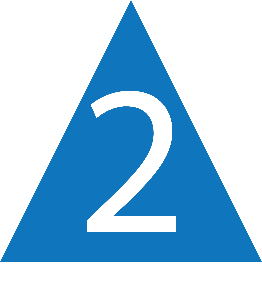 b) Chọn câu trả lời đúng.
Việt thiết kế một trò chơi gồm 10 câu hỏi với thời gian dành cho mỗi câu hỏi là 1 phút 30 giây. Hỏi trò chơi Việt thiết kế có thời gian bao lâu?
A. 10 phút 30 giây
B. 15 phút
C. 300 giây
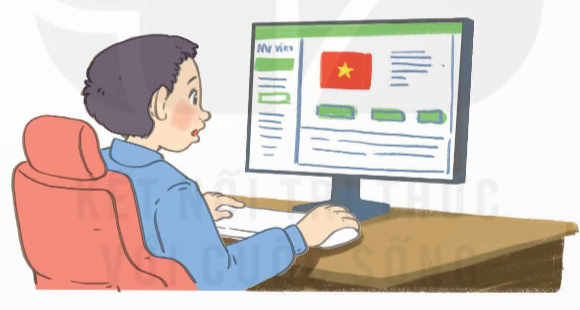 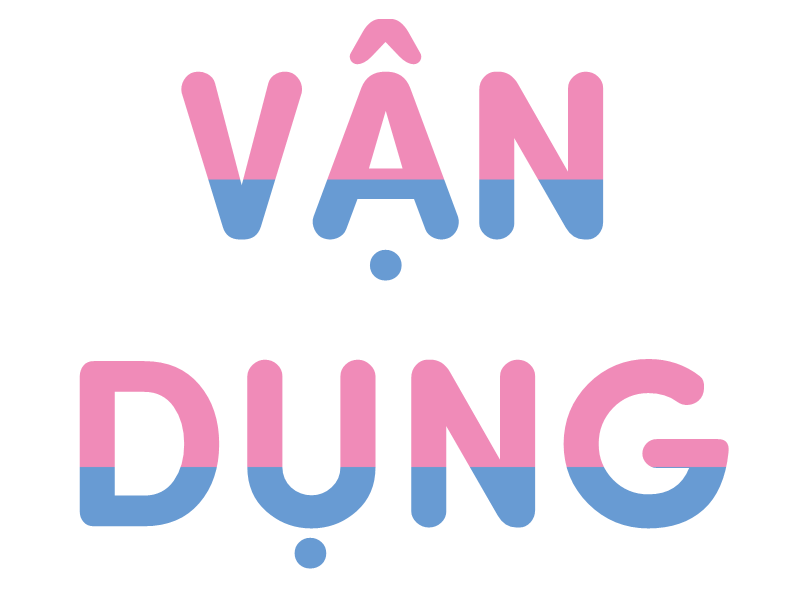 Quan sát tranh rồi trả lời câu hỏi.
3
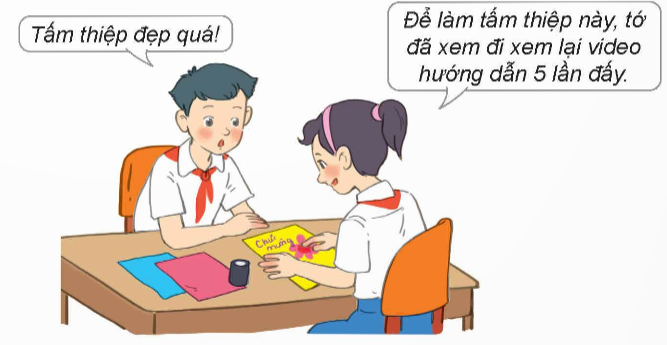 Hỏi Mai đã xem video hướng dẫn trong bao lâu, biết video dài 4,25 phút.
Bài giải:
Mai xem hướng dẫn trong khoảng thời gian là:
4,25 × 5 = 21,25 (phút)
Đáp số: 21,25 phút hay 21 phút 15 giây.
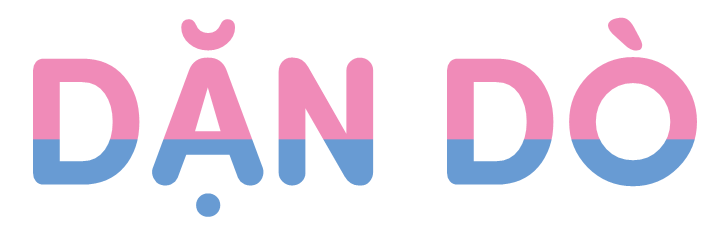 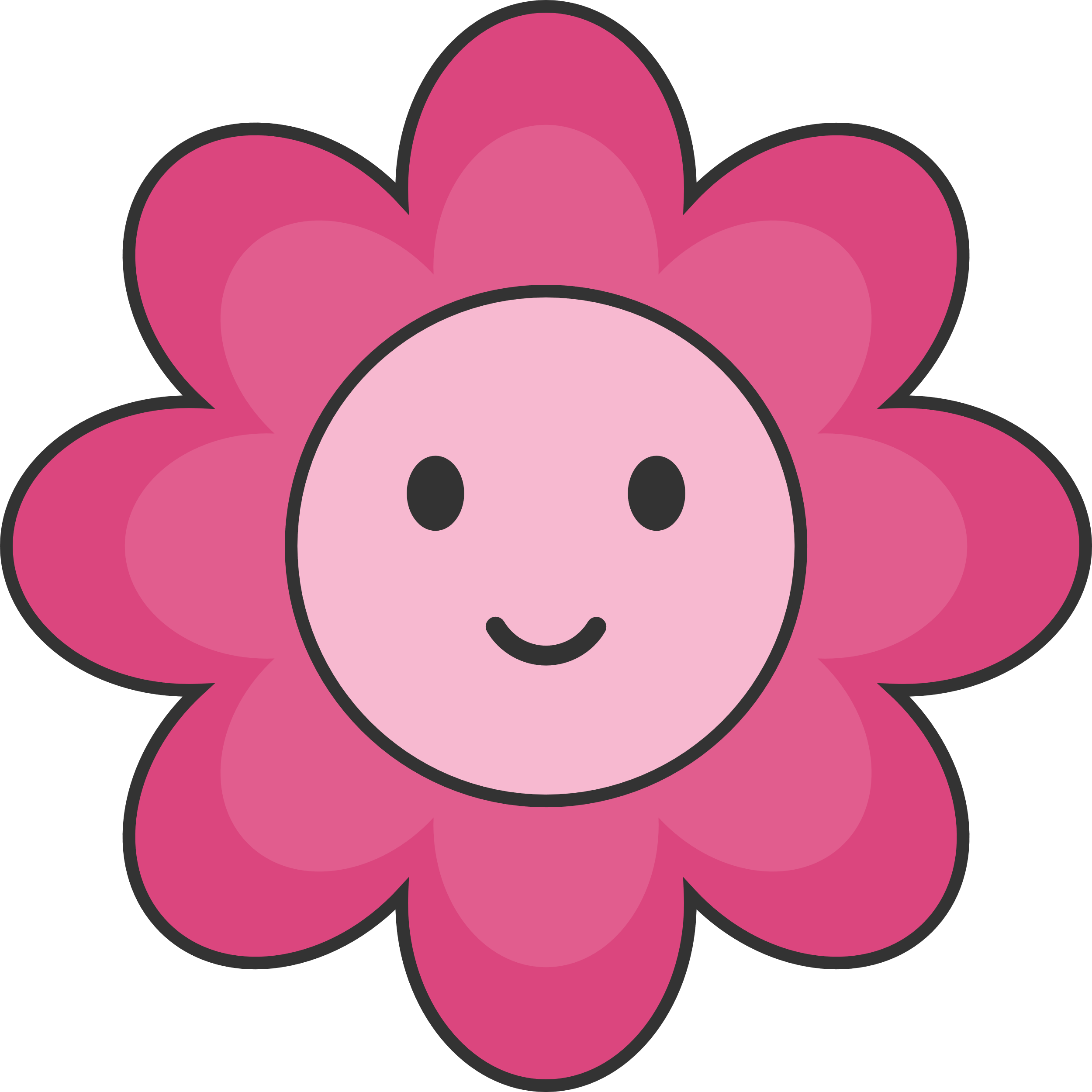 Chia sẻ nội dung bài học cùng người thân
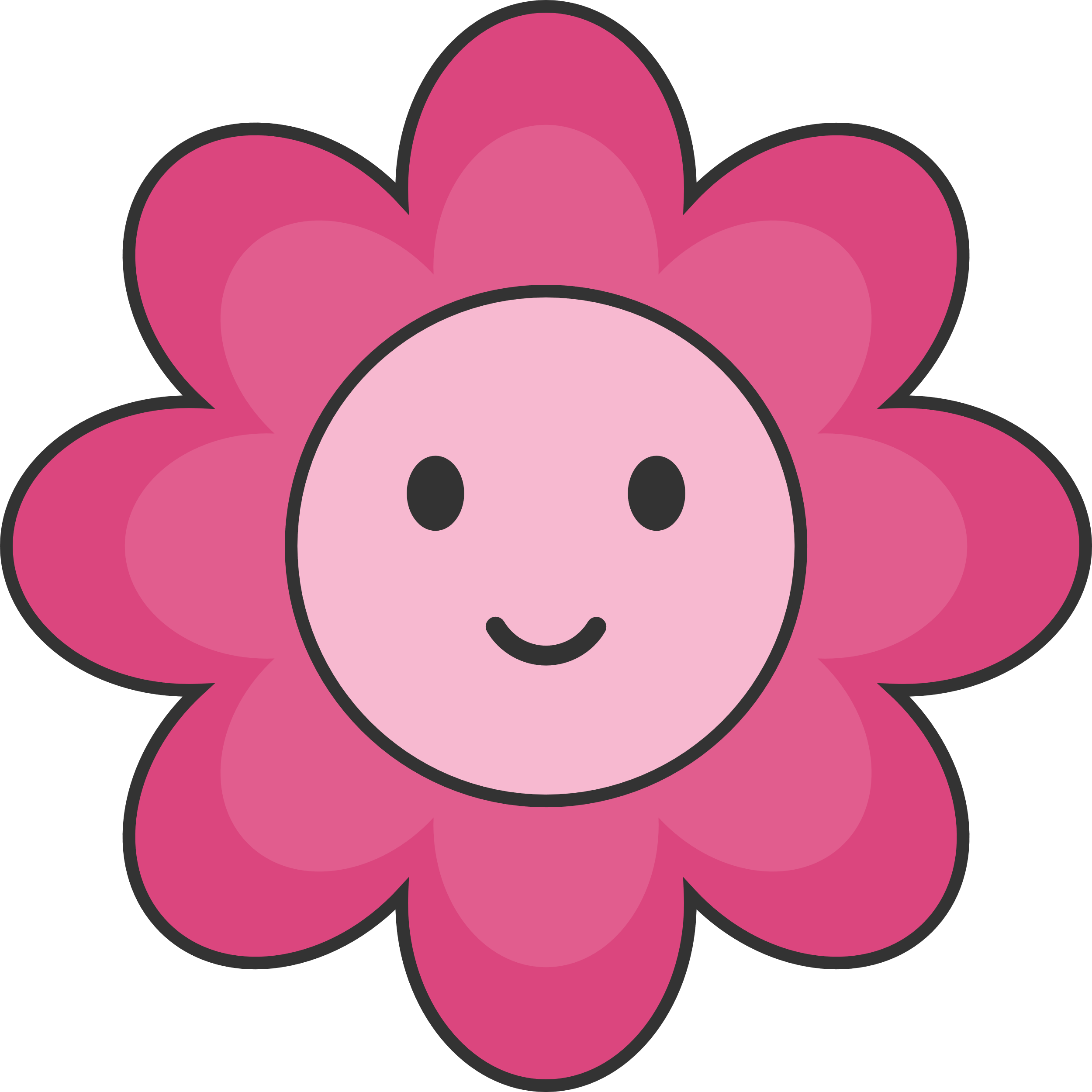 Chuẩn bị nội dung bài mới.
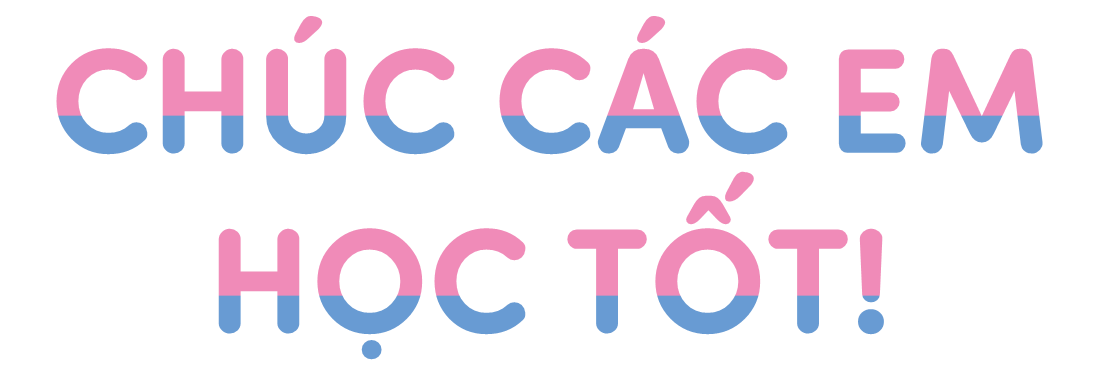